Собрание СНТ Астра
28 Ноября 2020
Председатель:  Юрий Иванович Трофимов
Заместитель председателя: Дарья Краснякова
Председатель собрания: Алексей Кузнецов
Модератор собрания: Денис Бурчаков
Секретарь собрания: Виталий Фарниев
ПОВЕСТКА ДНЯ:
Выборы председательствующего и секретаря собрания. Избрание счетной комиссии.
Принятие граждан в члены СНТ.
Избрание нового Председателя Правления.

Ключевые вопросы
Новая структура коммуникации внутри СНТ.
Каналы коммуникации: сайт, WhatsApp.
Бюджет июль 2020 – июнь 2021.
Первостепенные задачи : 
Учет и отчетность СНТ по ФЗ-217;
Платежи, членские и целевые взносы;
Россети;
Межевание; 
Мусорка;
Водопровод.
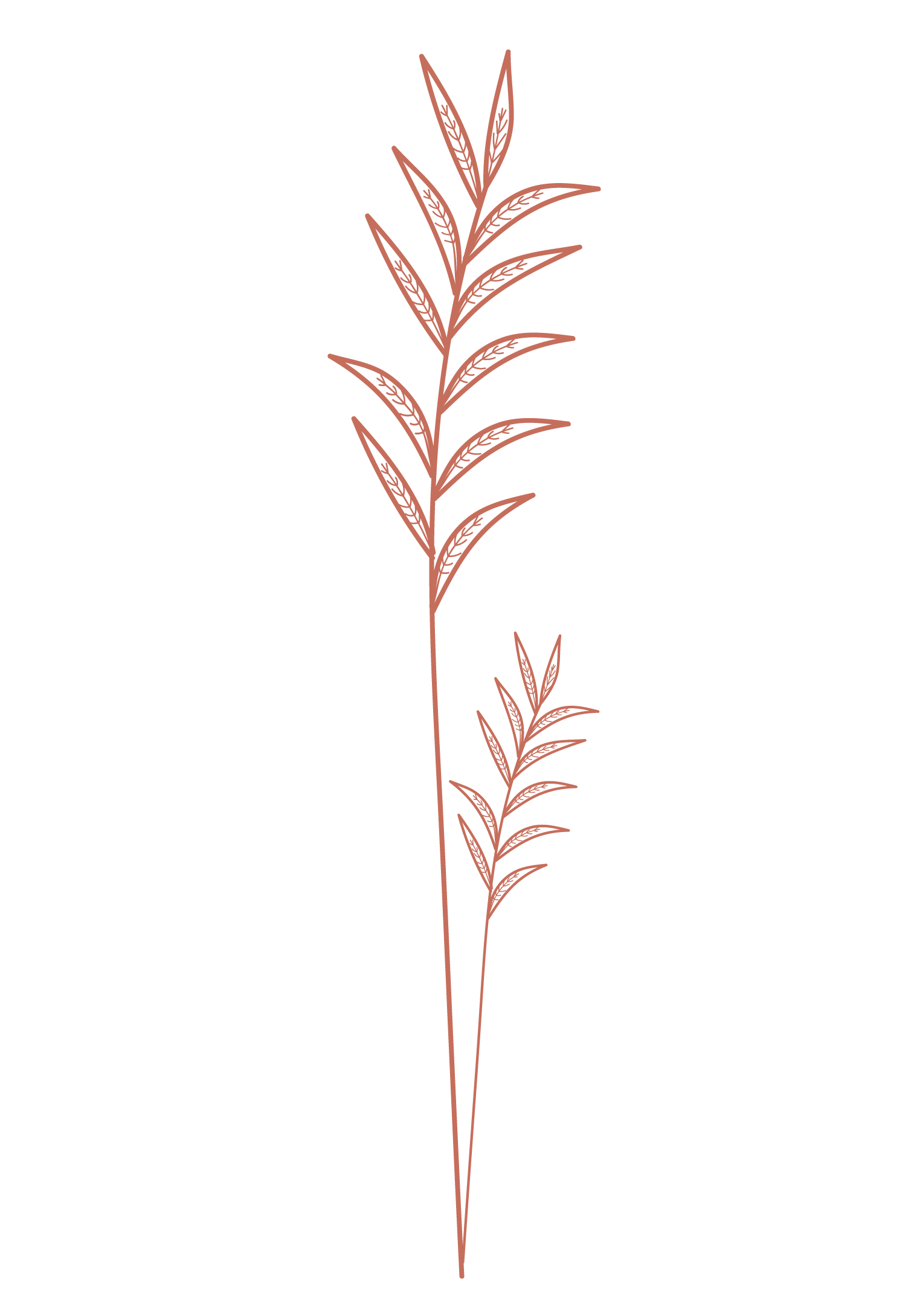 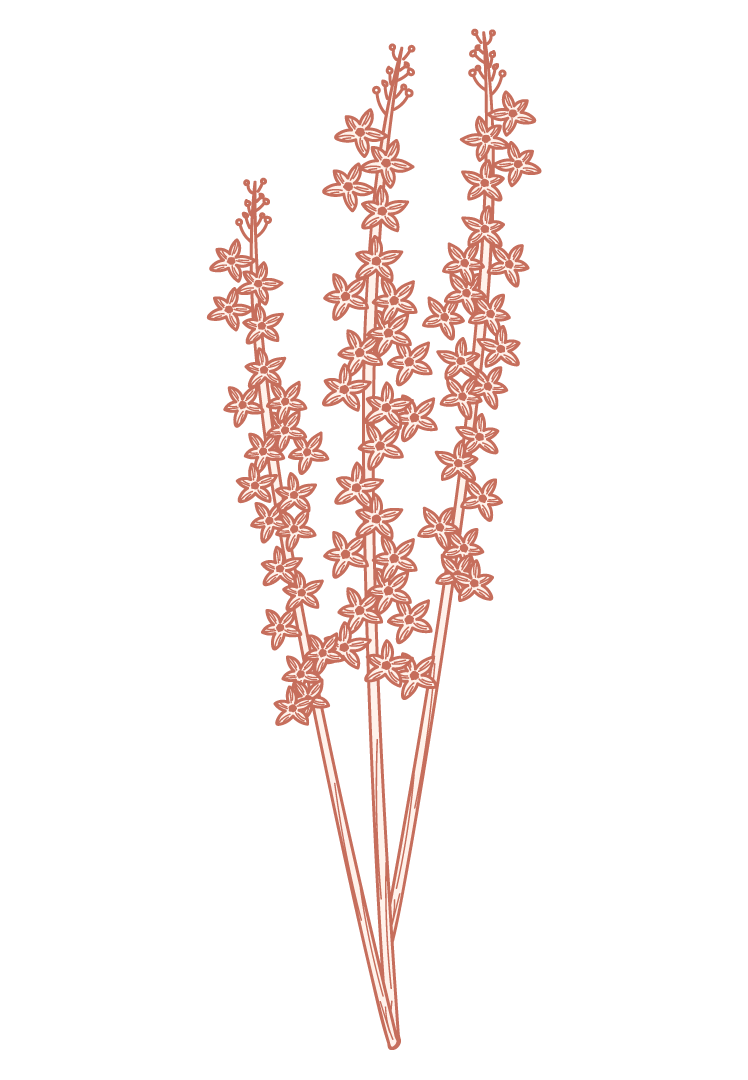 Голосование
Бюллетени разосланы
Получено 52 бюллетеня
74% от количества членов СНТ
51% от количества участков

Кворум имеется.
1.1. ВЫБОРЫ ПРЕДСЕДАТЕЛЬСТВУЮЩЕГО И СЕКРЕТАРЯ СОБРАНИЯ
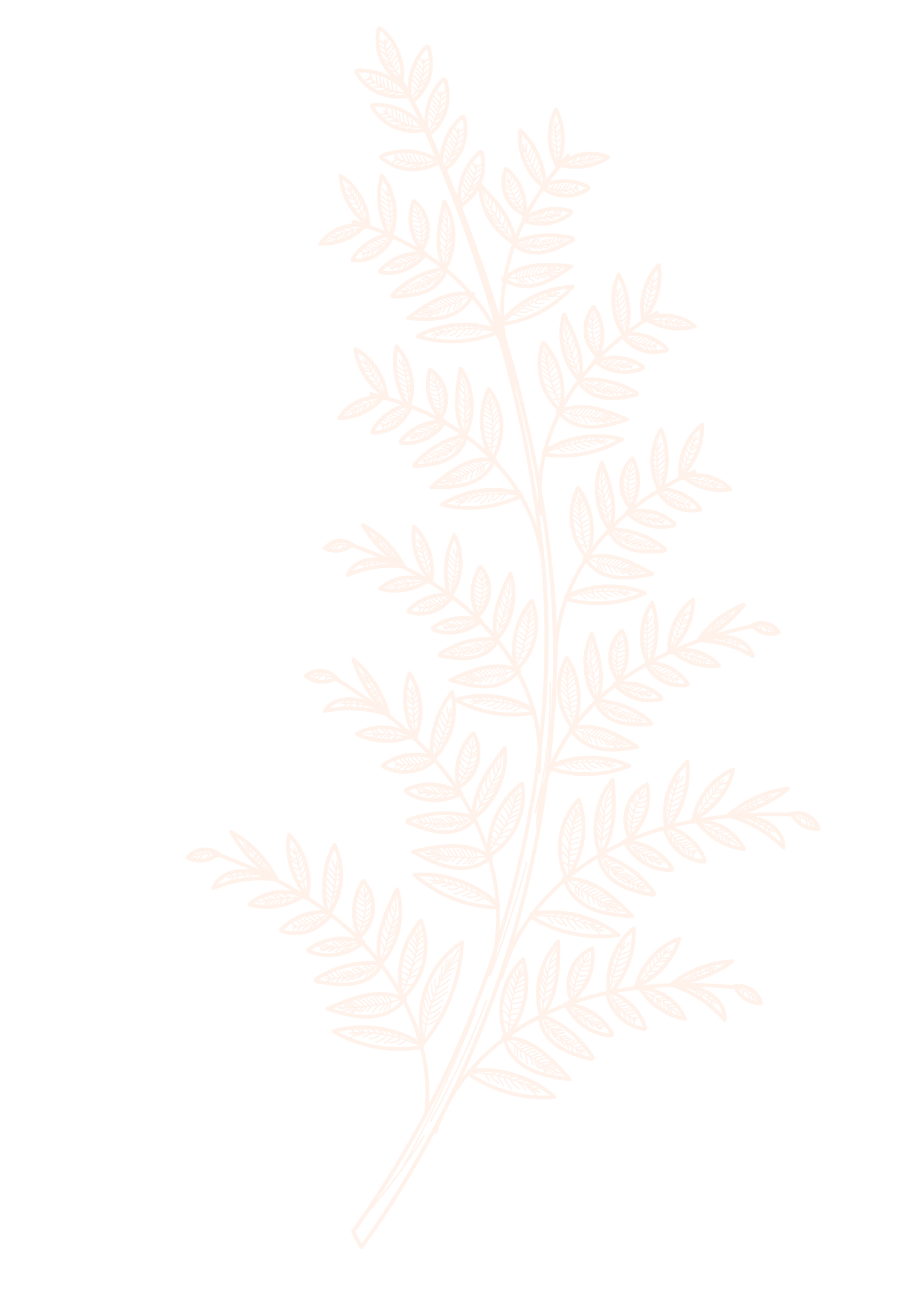 1.2. ИЗБРАНИЕ СЧЕТНОЙ КОМИССИИ
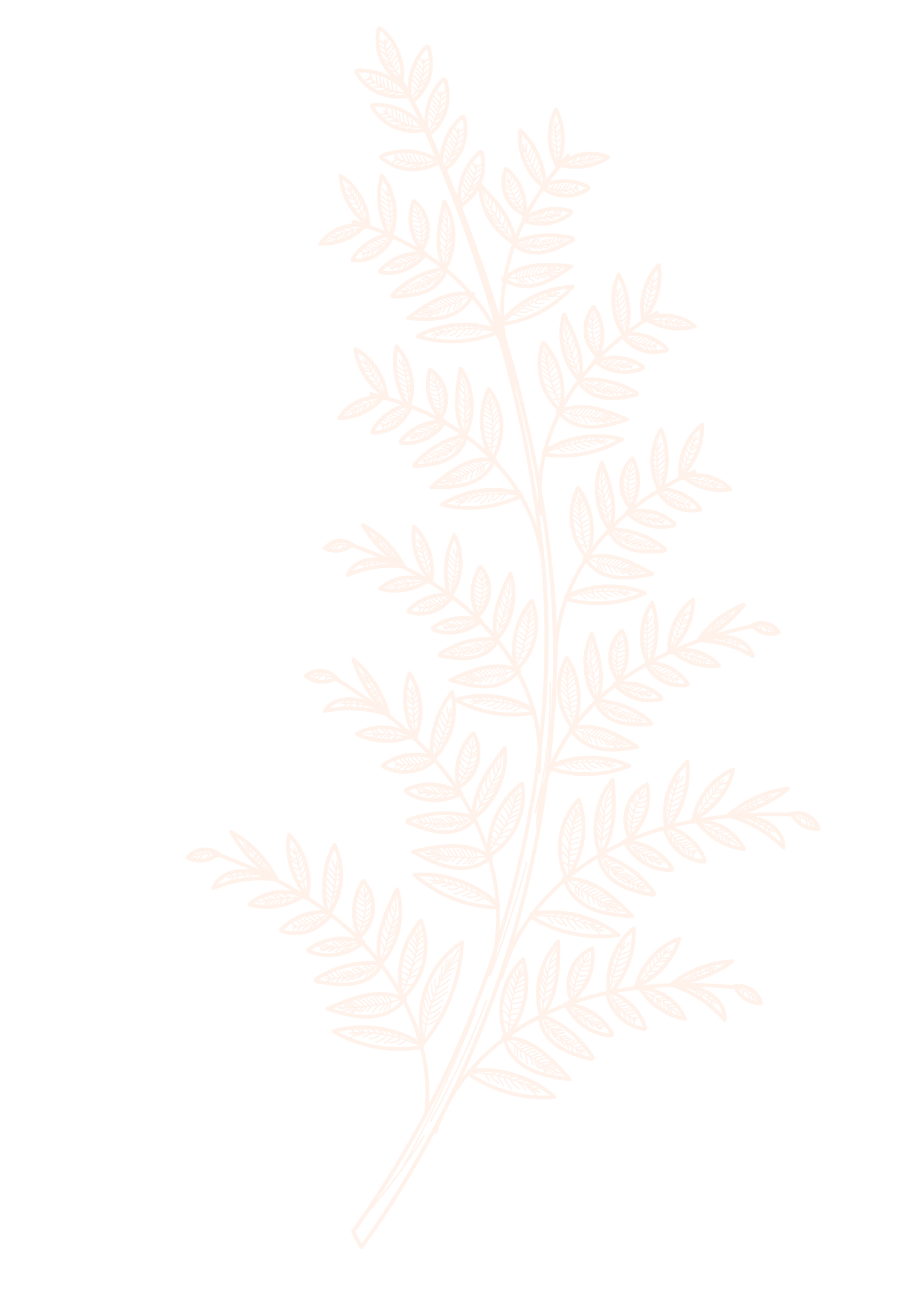 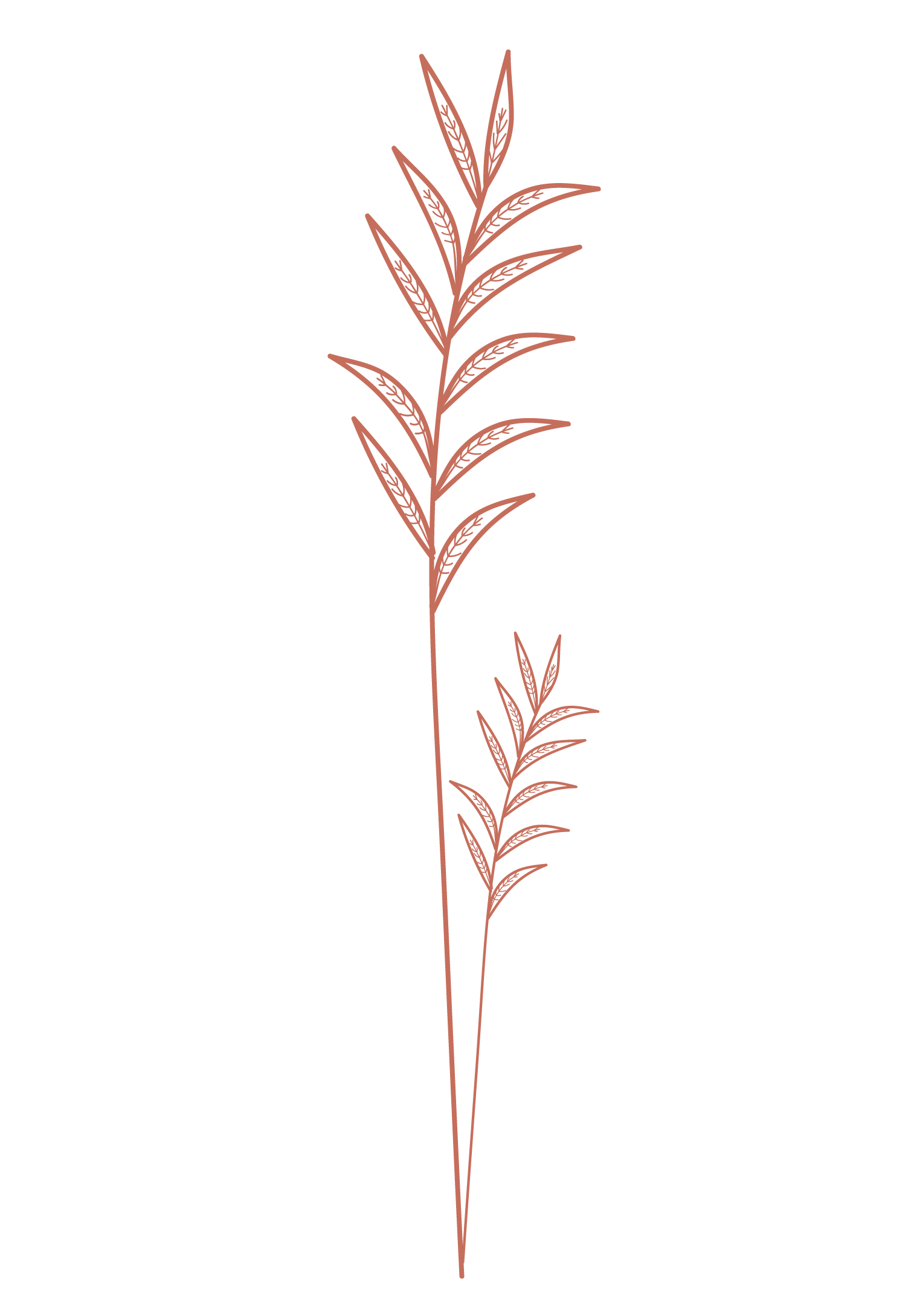 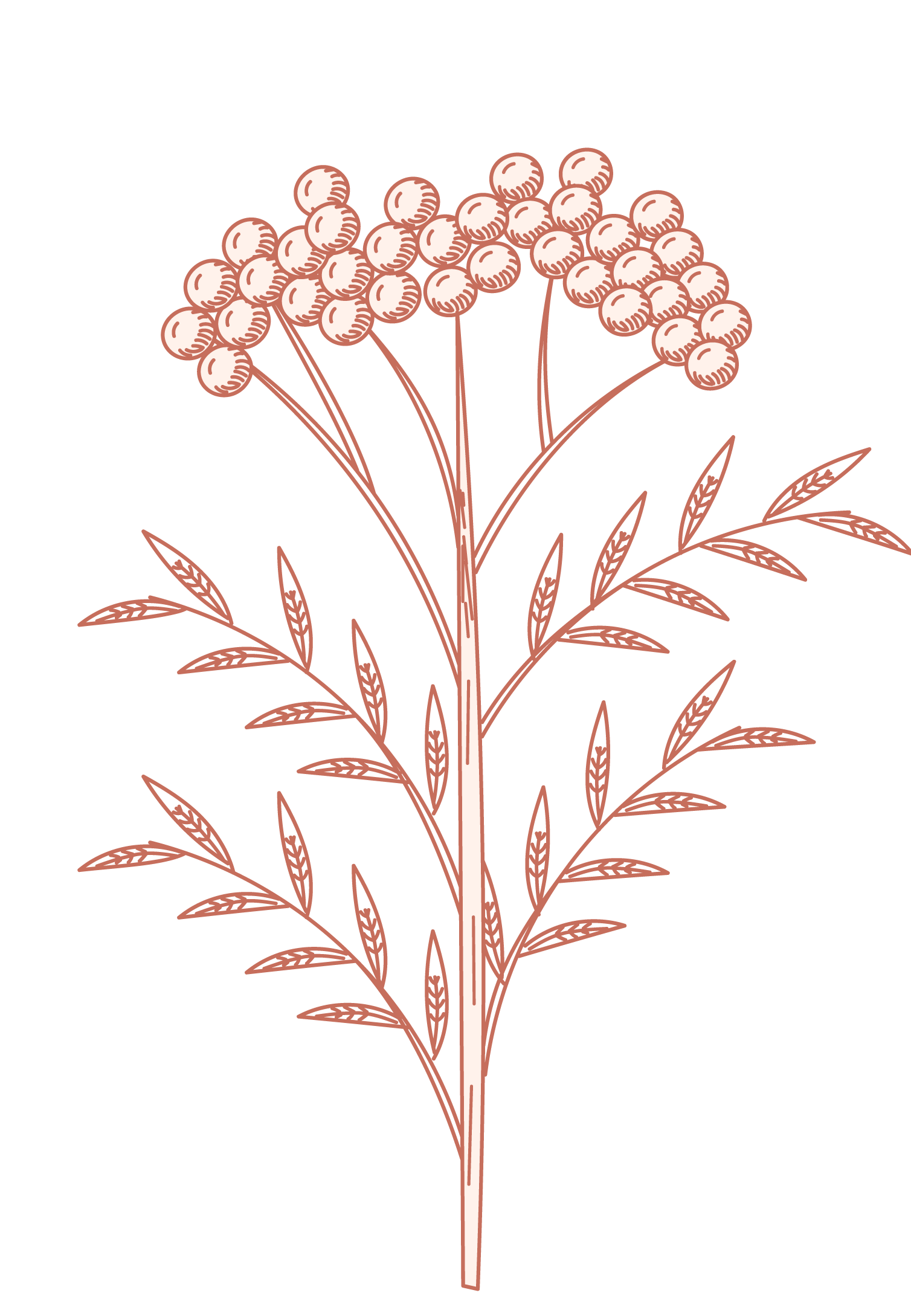 2. Вступление новых членов в СНТ
Дудкина А.А., уч. No 67 
Приходько И.А., уч. 49 
Савельева А.А. уч. 91 
Савельев А.Н., уч. 91
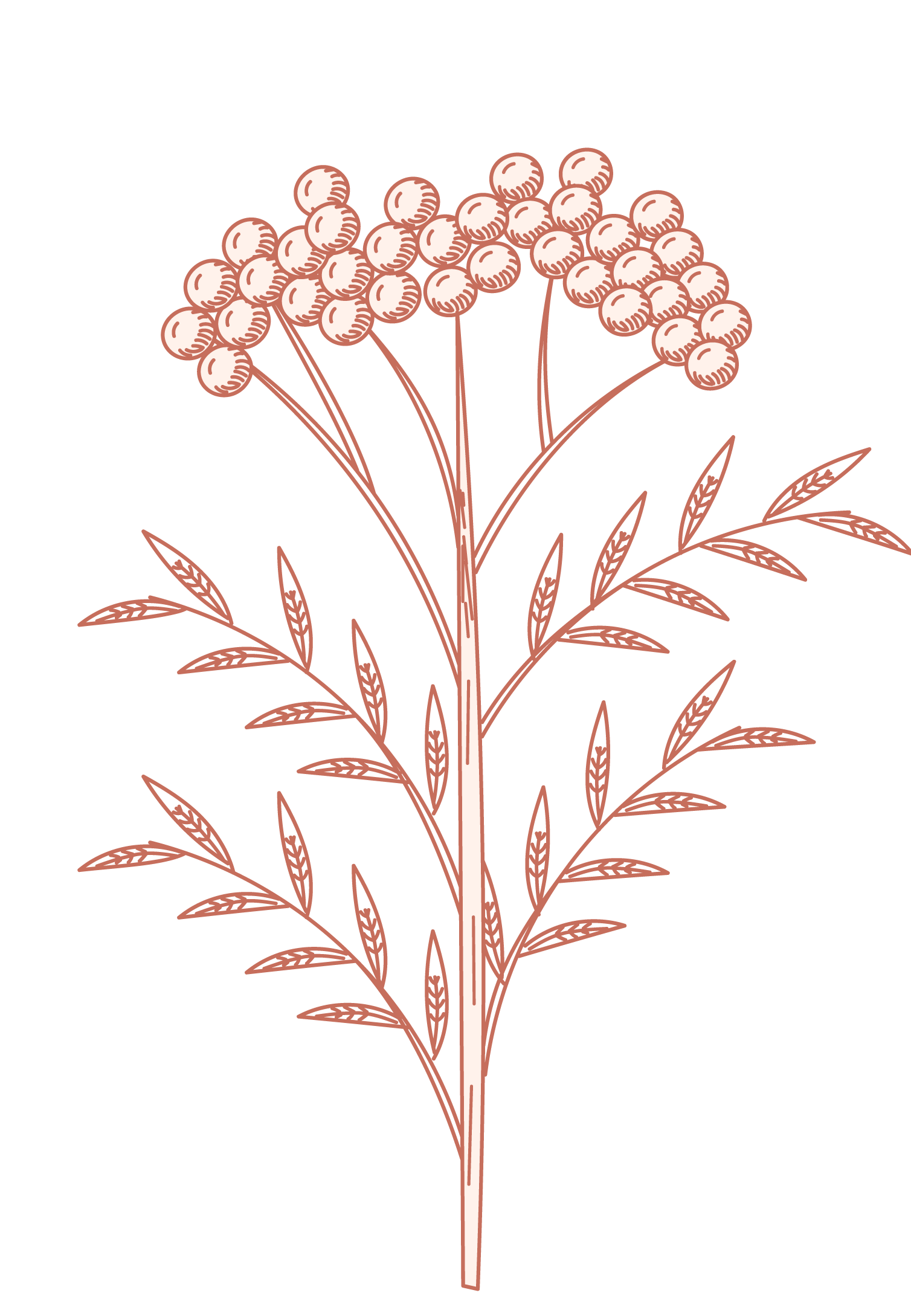 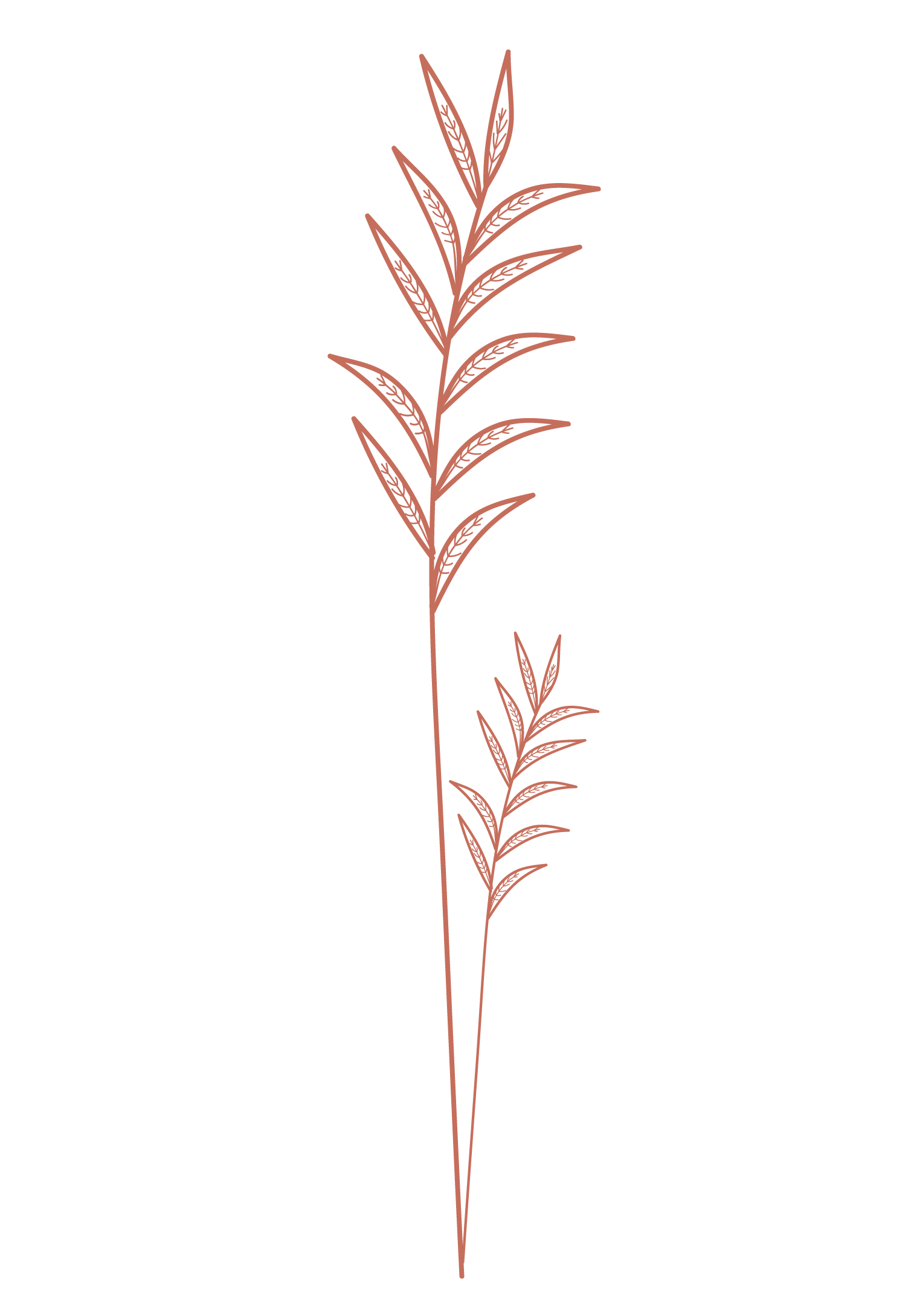 3. ИЗБРАНИЕ ПРЕДСЕДАТЕЛЯ ПРАВЛЕНИЯ СНТ АСТРА
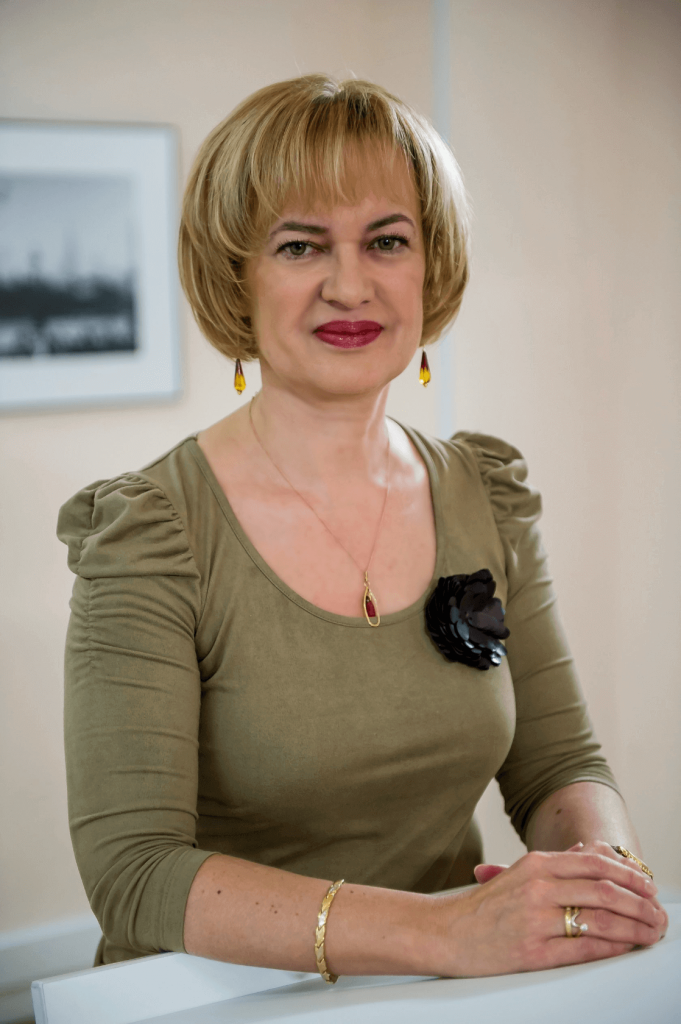 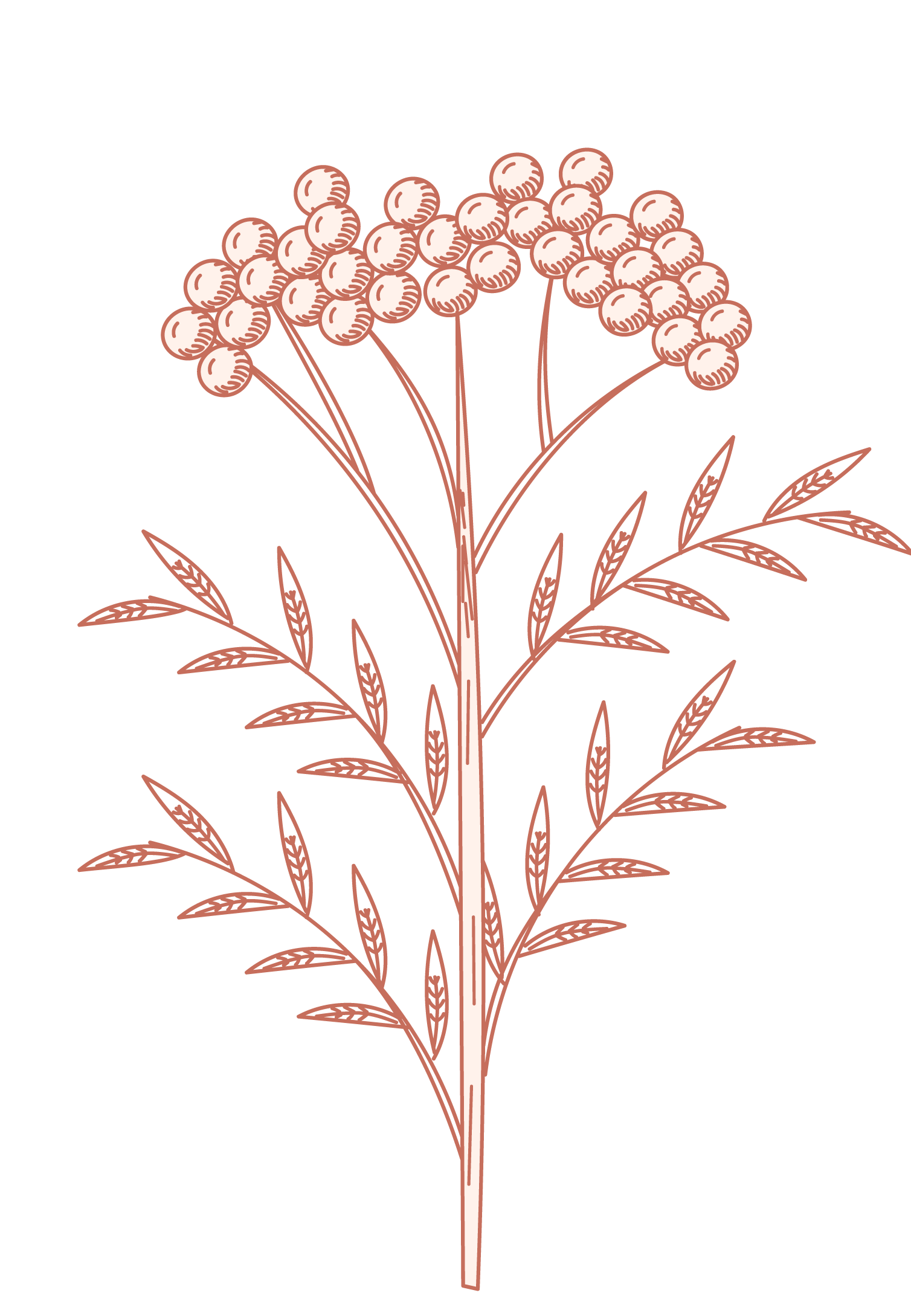 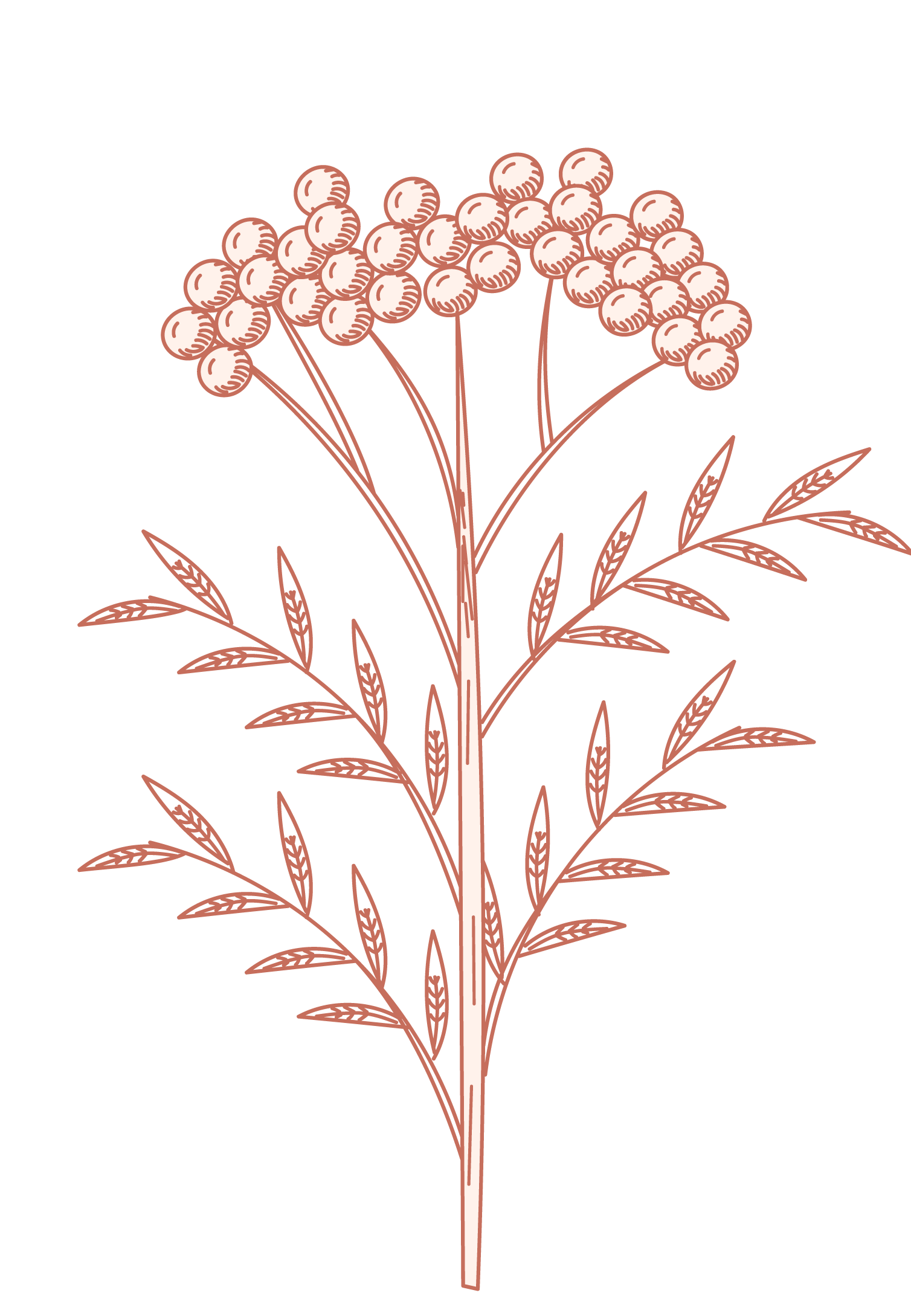 Ирина Всеволодовна Кузнецова
доктор медицинских наук, профессор, проживает в СНТ с 1985 года
Структура коммуникации в СНТ
Кому звонить и по каким вопросам?
СТРУКТУРА КОММУНИКАЦИИ ВНУТРИ СНТ
Председатель
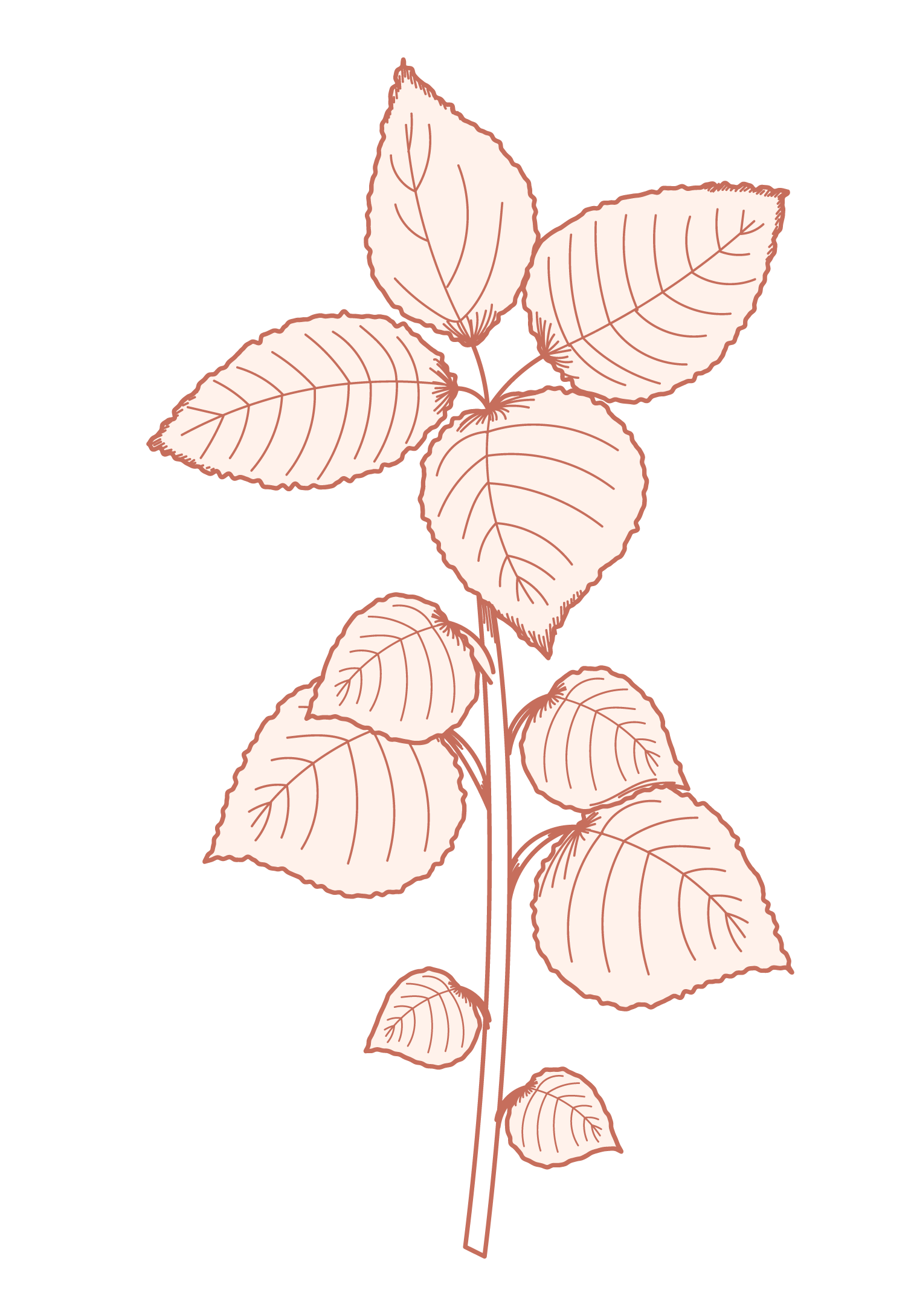 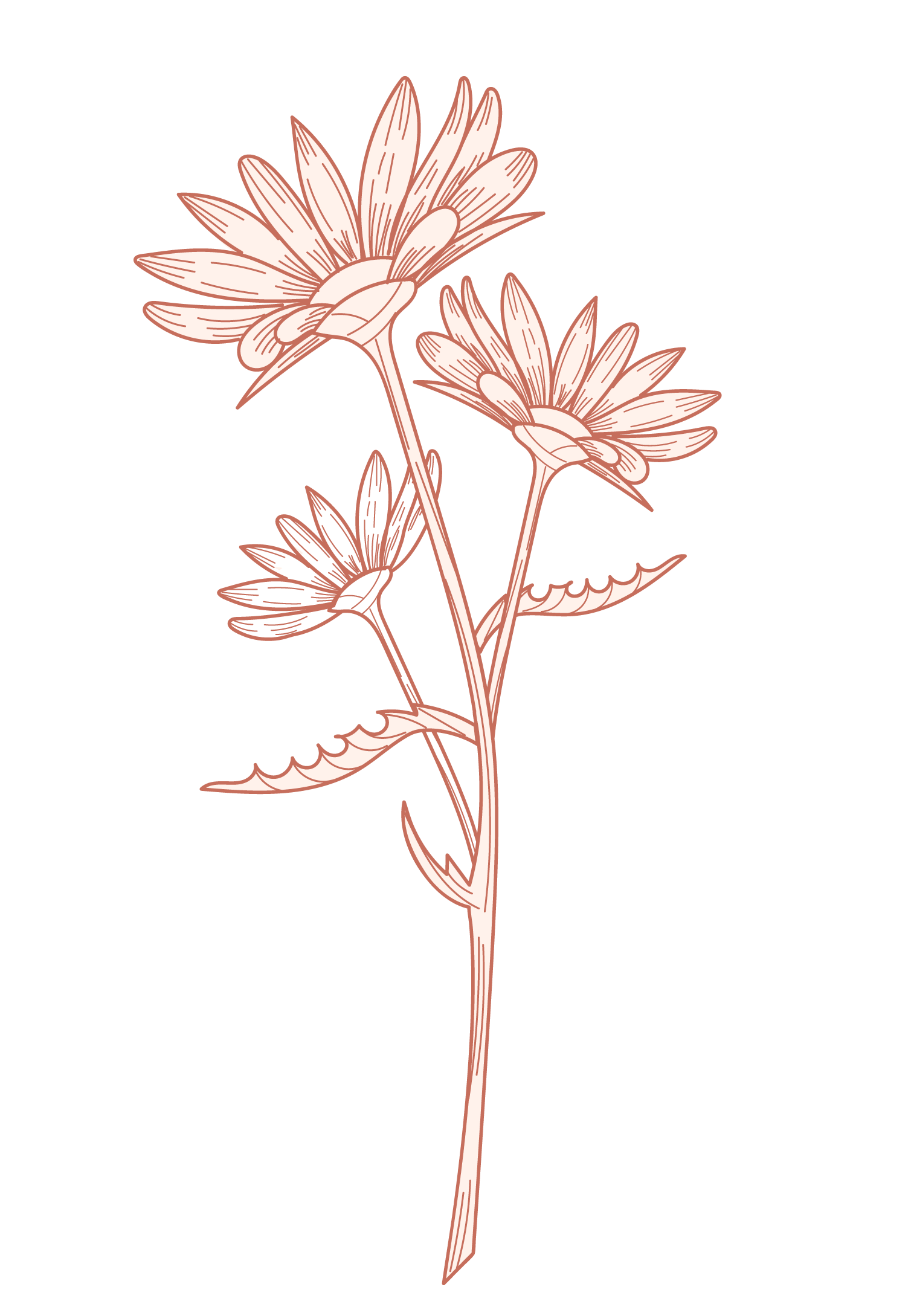 Правление
Старшие по линии
Сайт
Собственники
Локальный чат
astra.pravlenie@gmail.com
КАНАЛЫ КОММУНИКАЦИИ
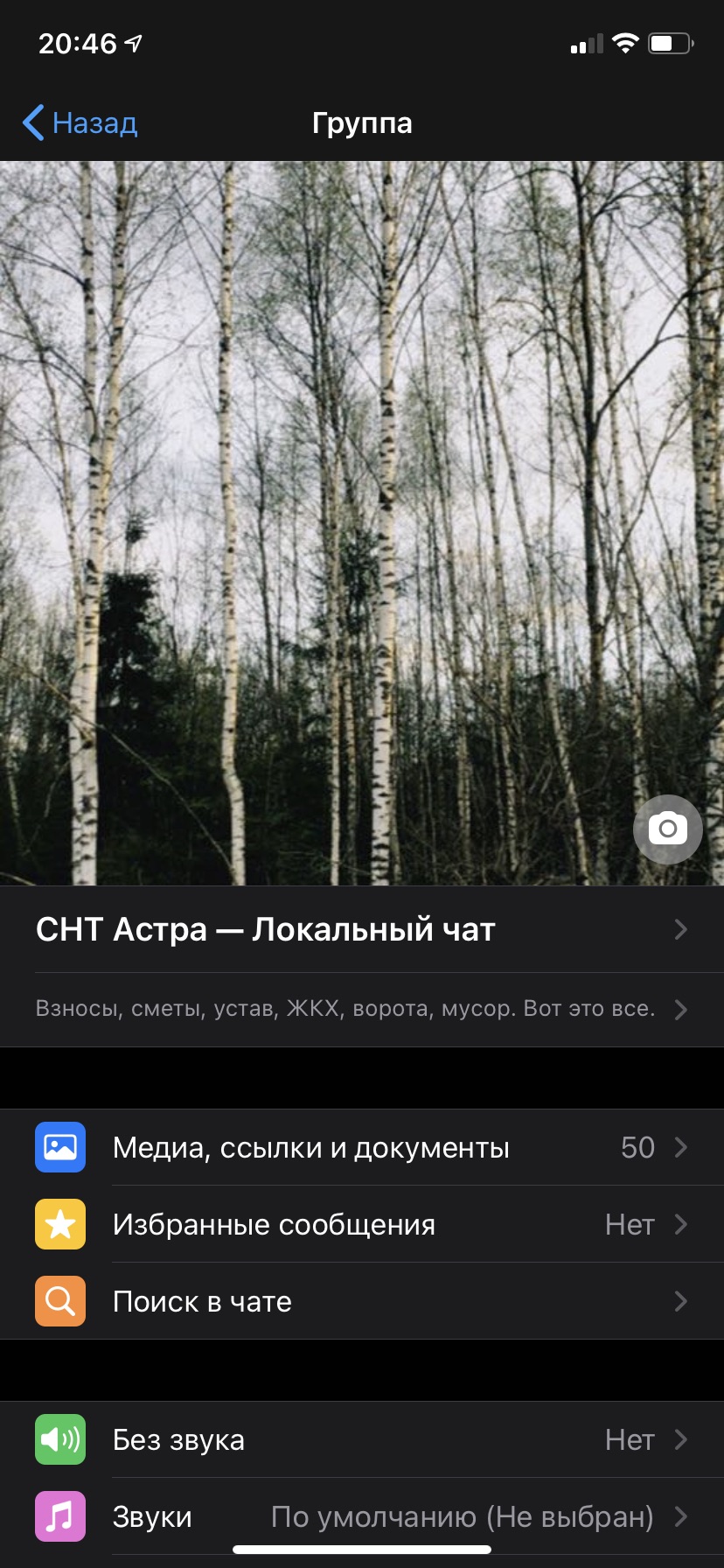 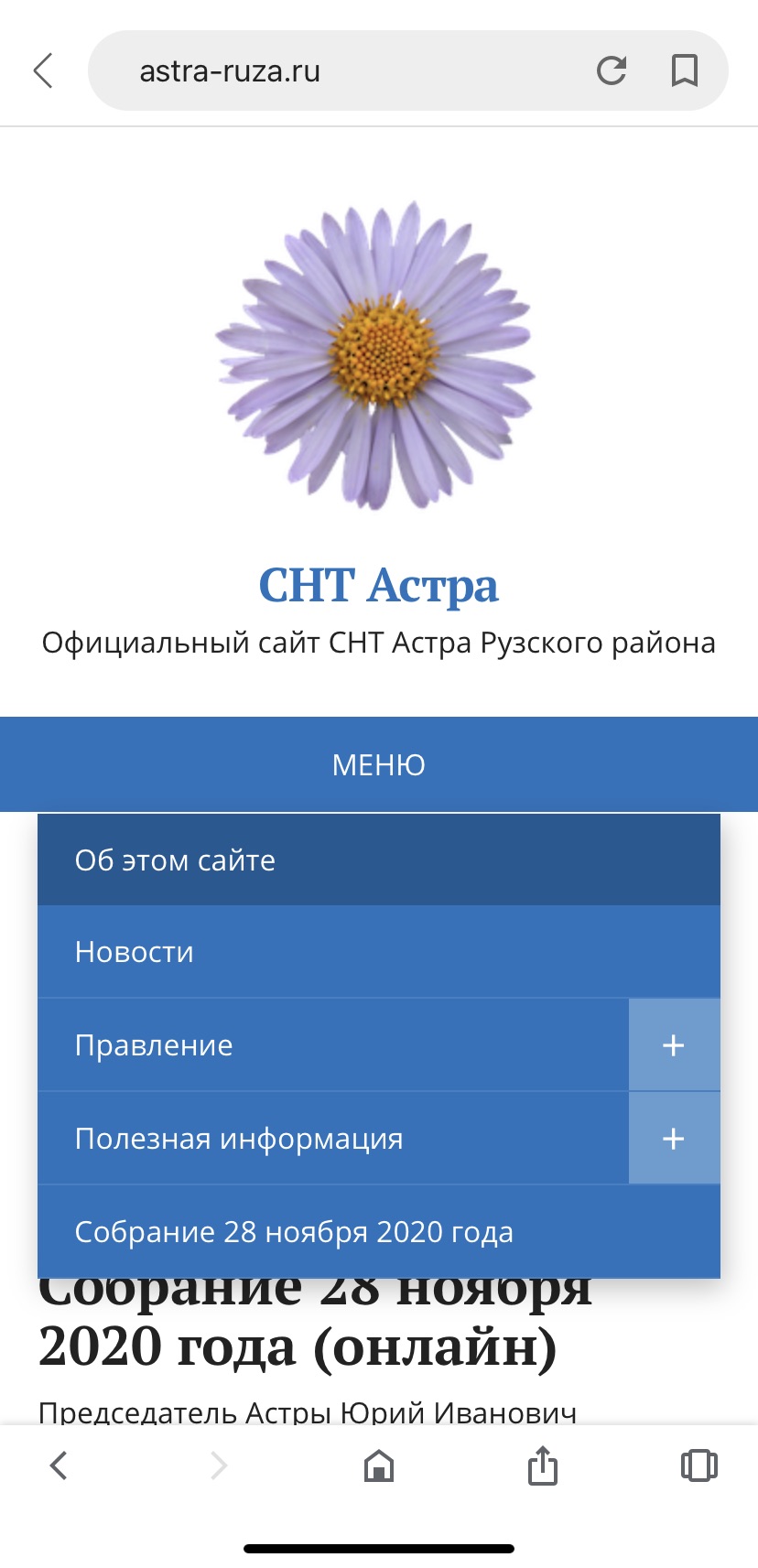 Группа в WhatsApp
Создана в апреле 
Сейчас 76 участников
Сайт СНТ
Создан в августе
Бюджет СНТ
Сколько у нас должно быть денег 
и как сделать, чтобы стало больше
БЮДЖЕТ
1,818,000
1,556,000
-17%
Должно попадать в бюджет, если все владельцы платят взносы (сумма не включает оплату электричества по счетчикам)
На эту сумму мы утвердили бюджет на этот год
Просто не сдают взносы?
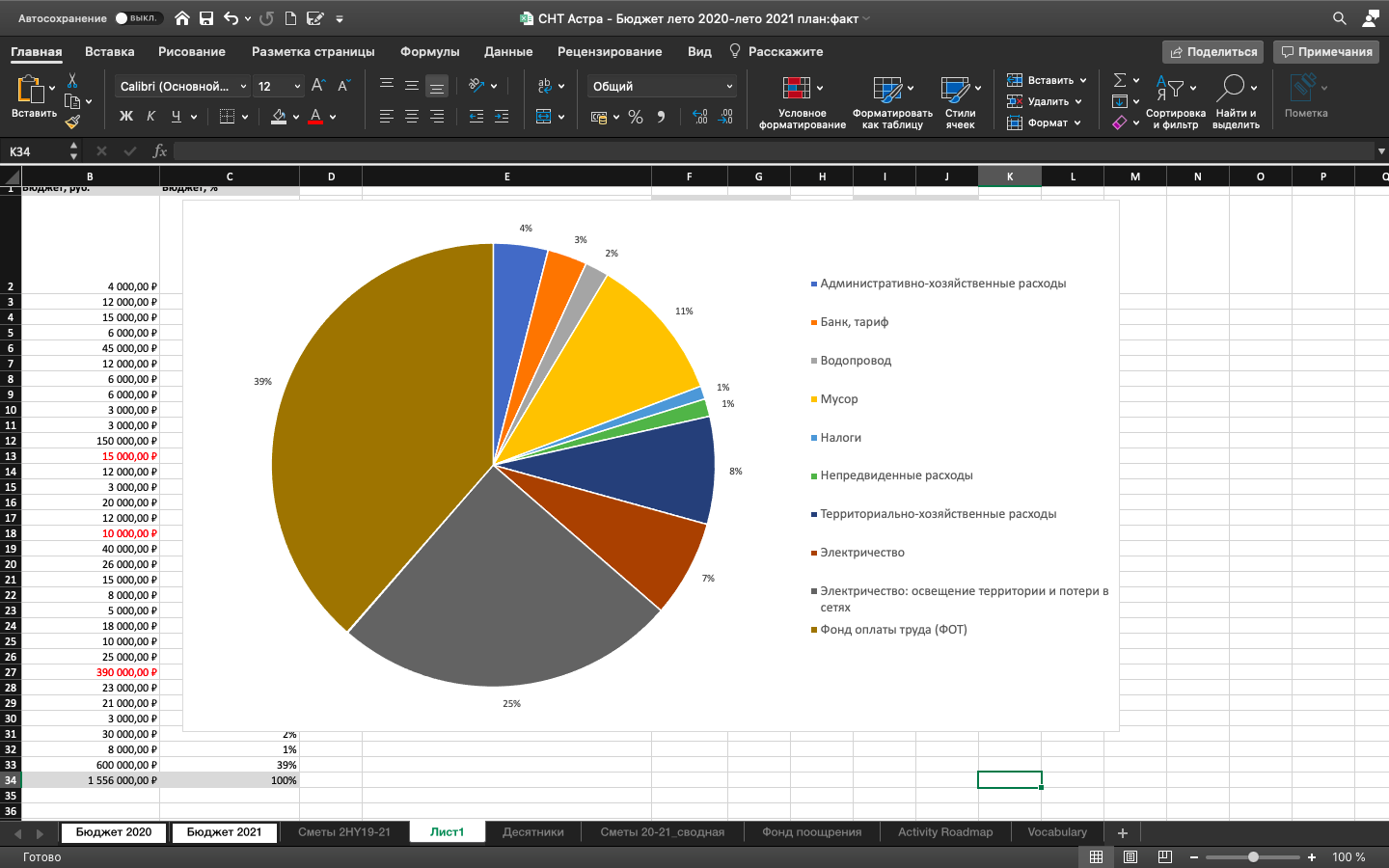 БЮДЖЕТ
Мусор
Зарплаты
Электричество общее
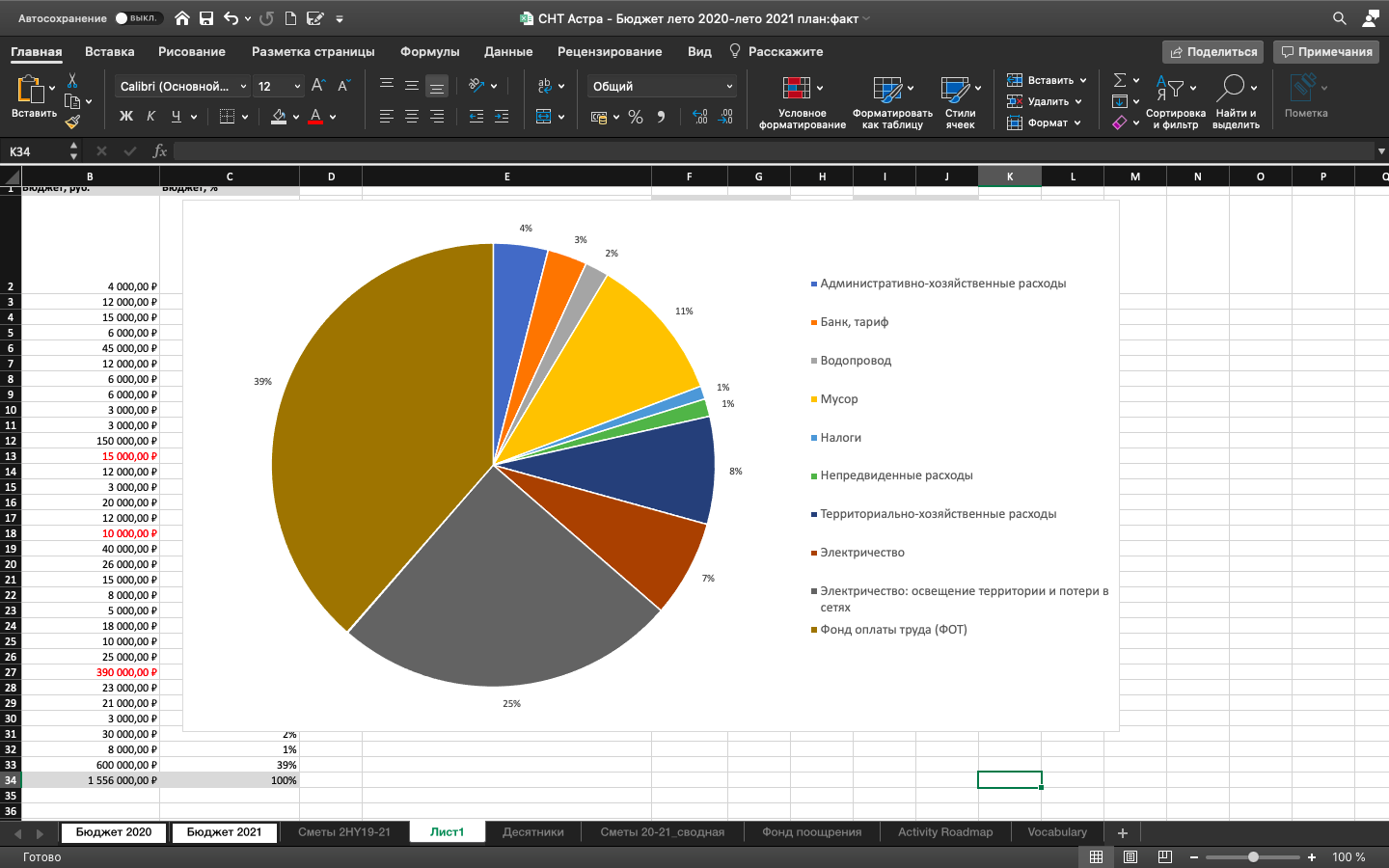 БЮДЖЕТ
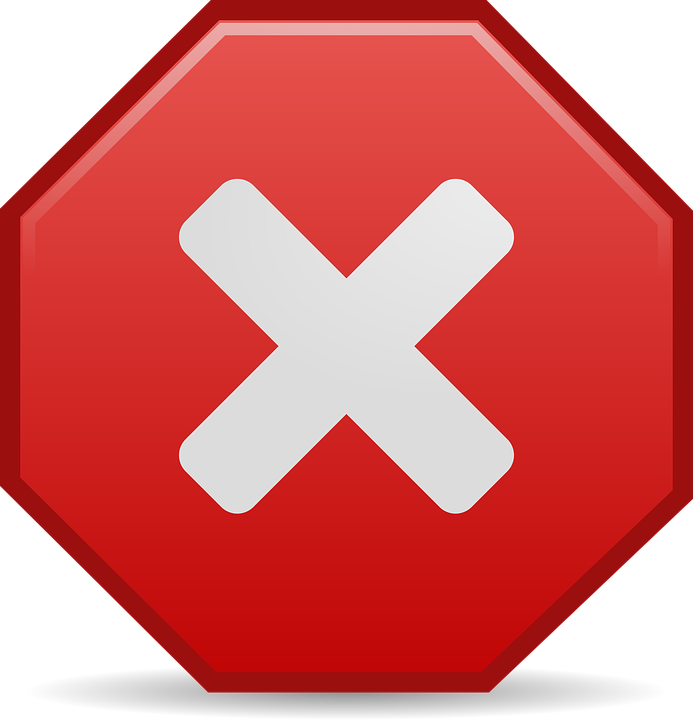 Более 20% бюджета идет на оплату «потери электроэнергии», что по факту является оплатой наворованного электричества
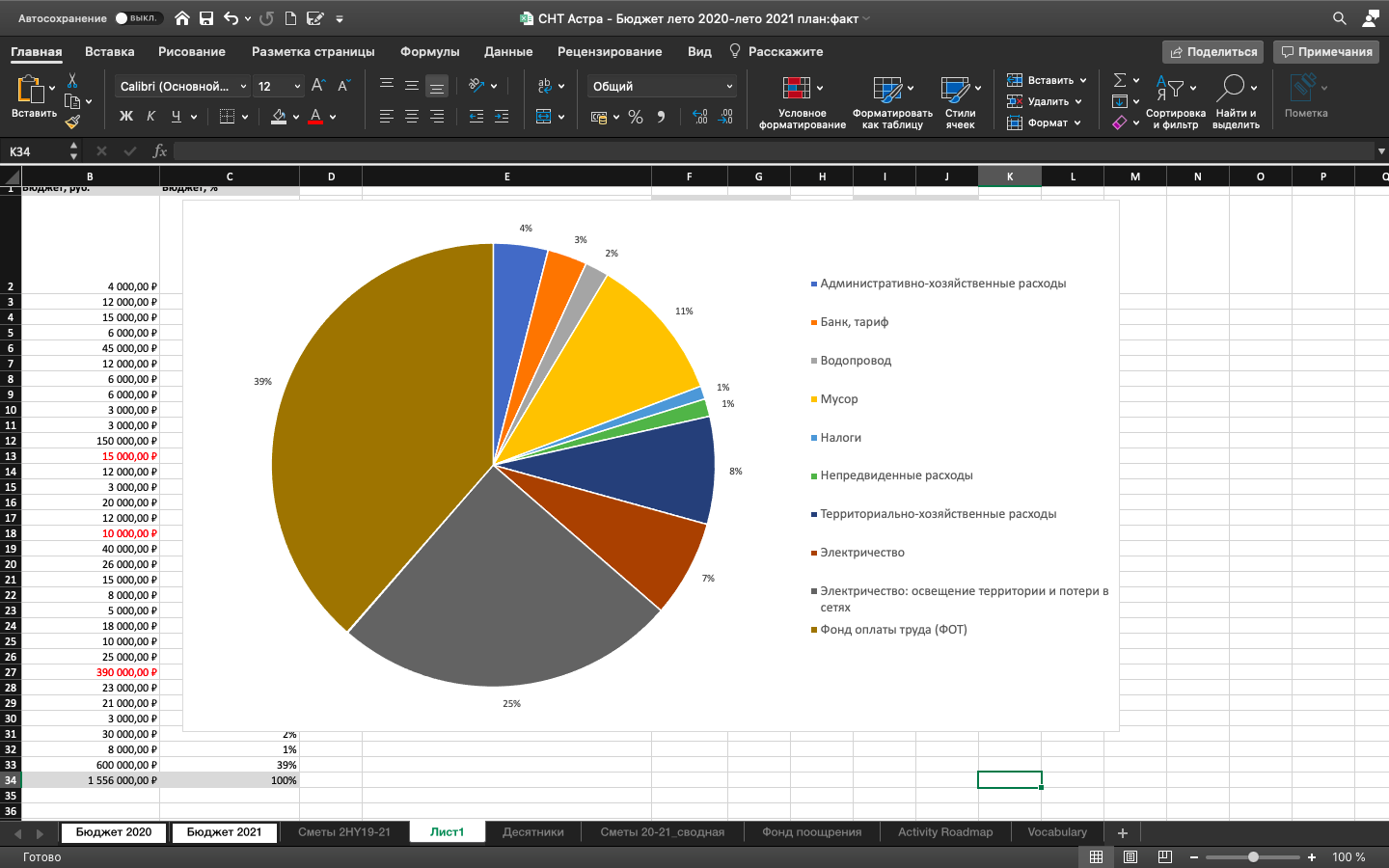 БЮДЖЕТ
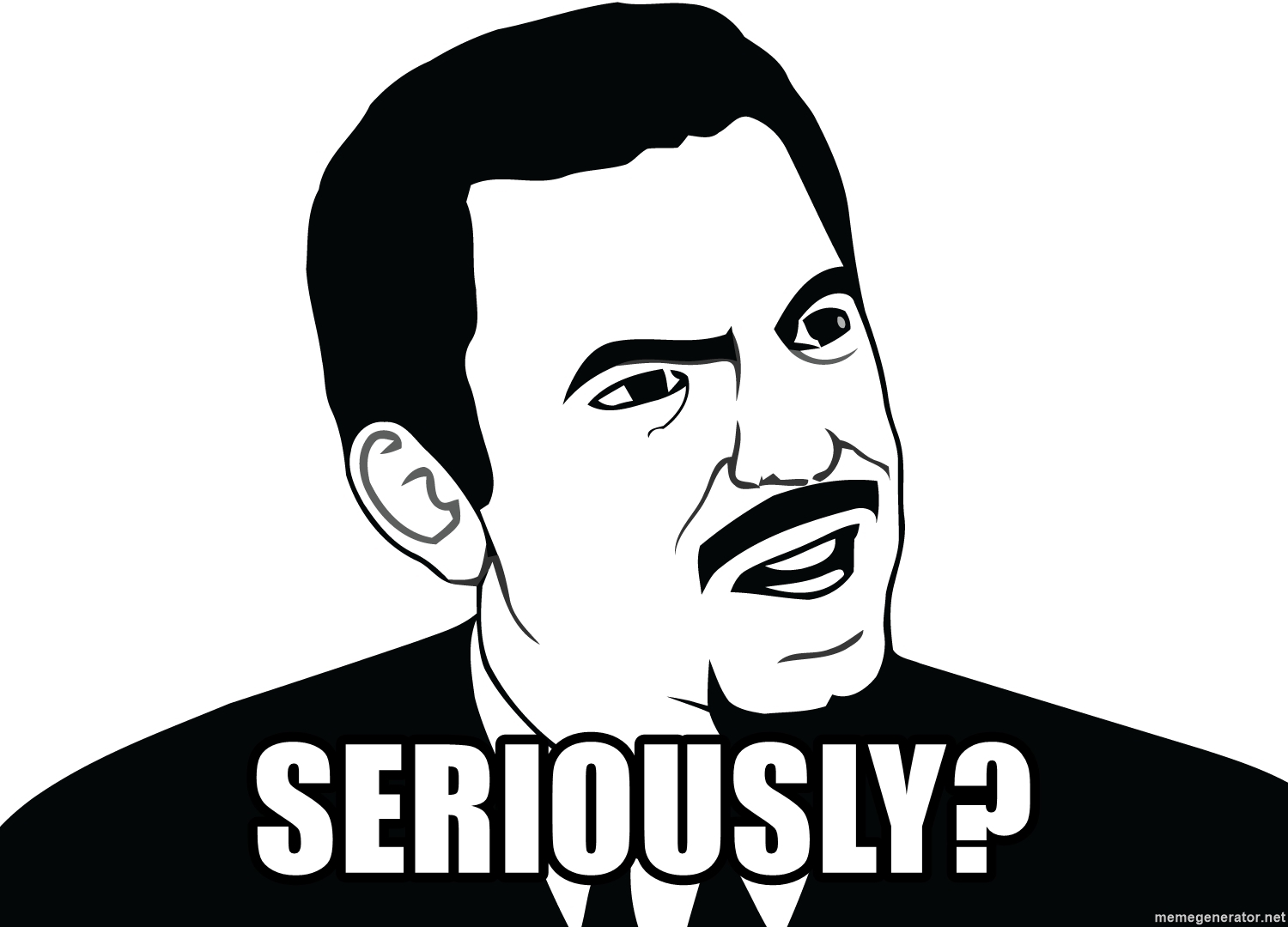 Мы тратим на зарплаты, 600 000 руб, при бюджете 1 500 000 руб.
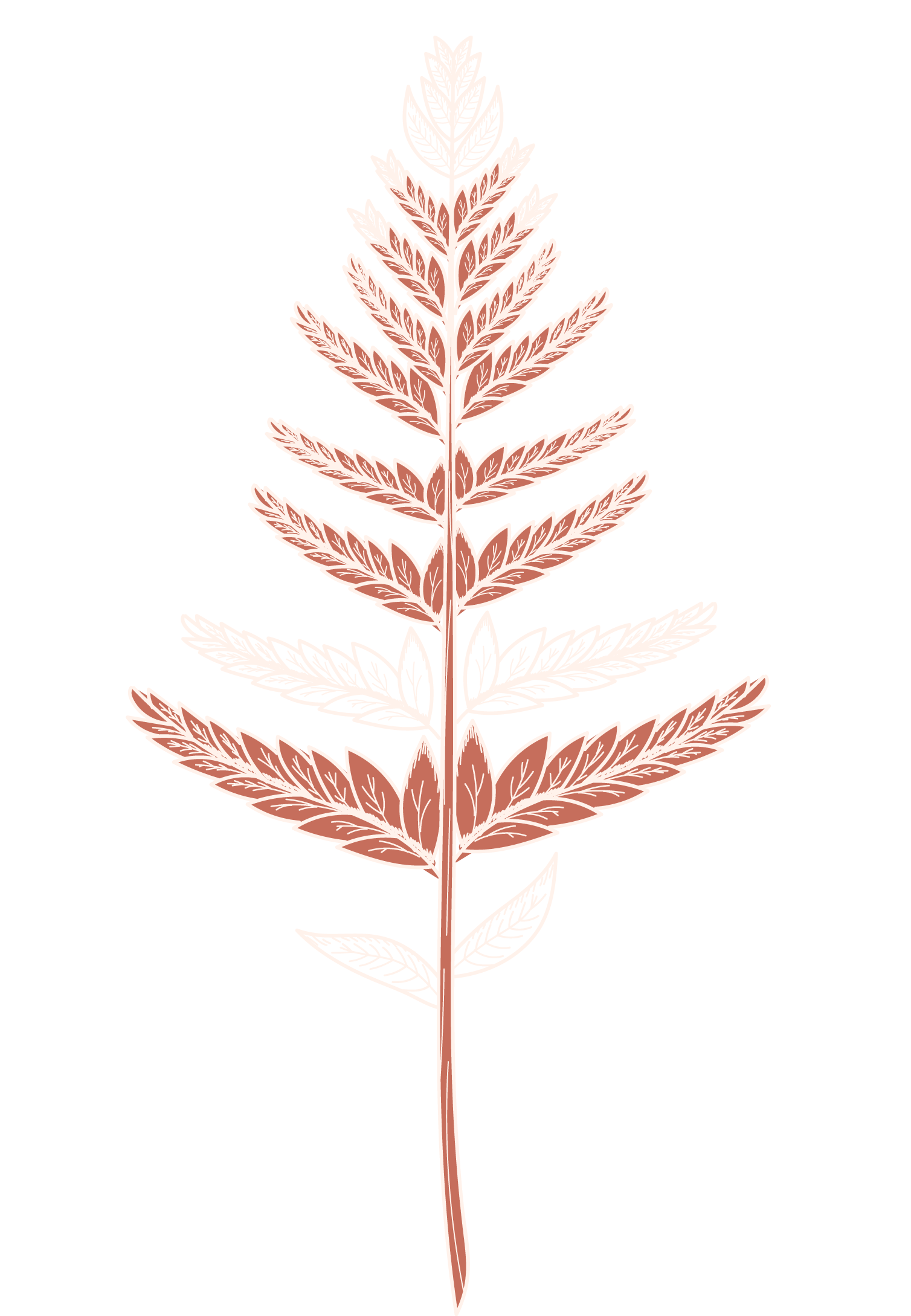 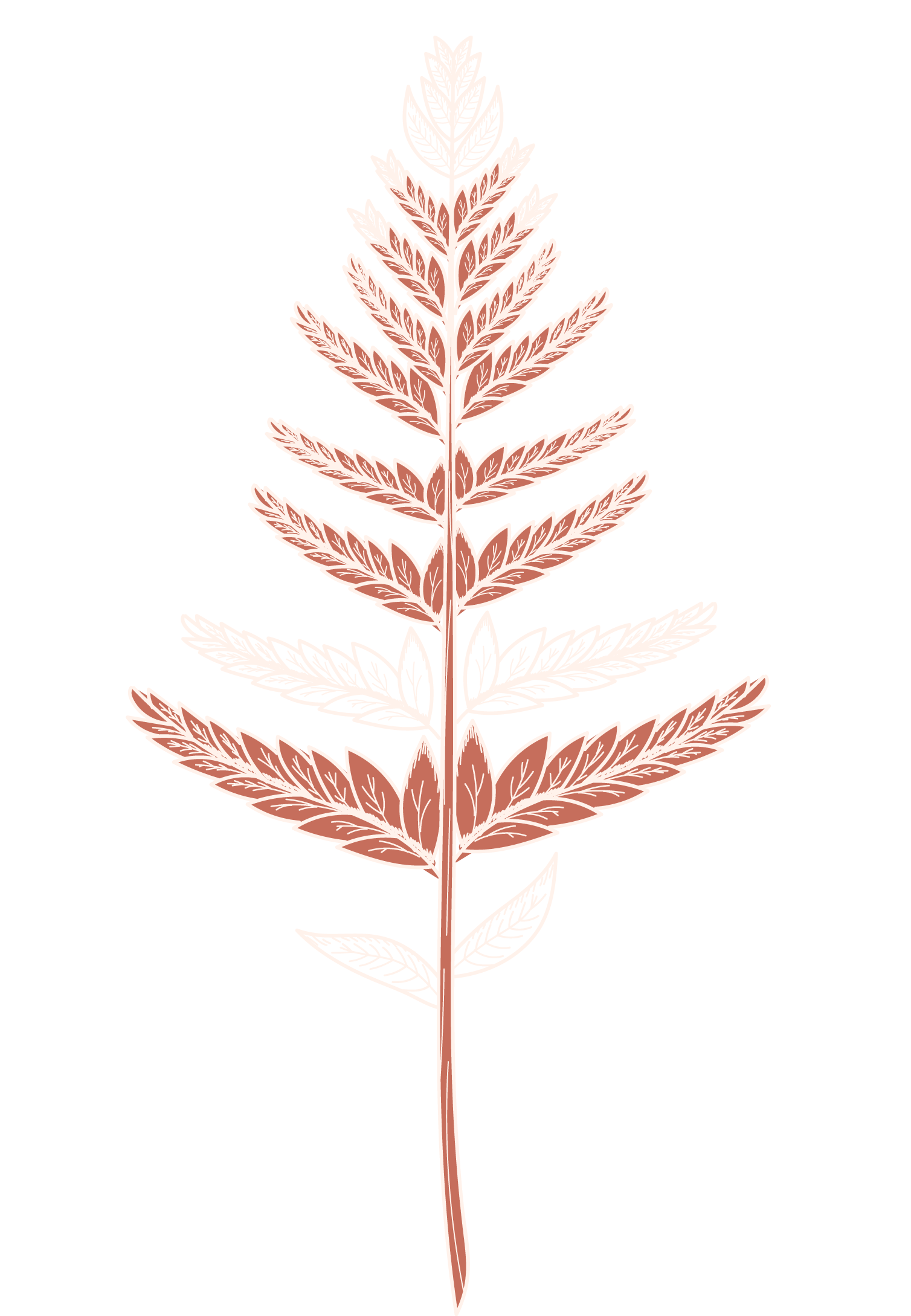 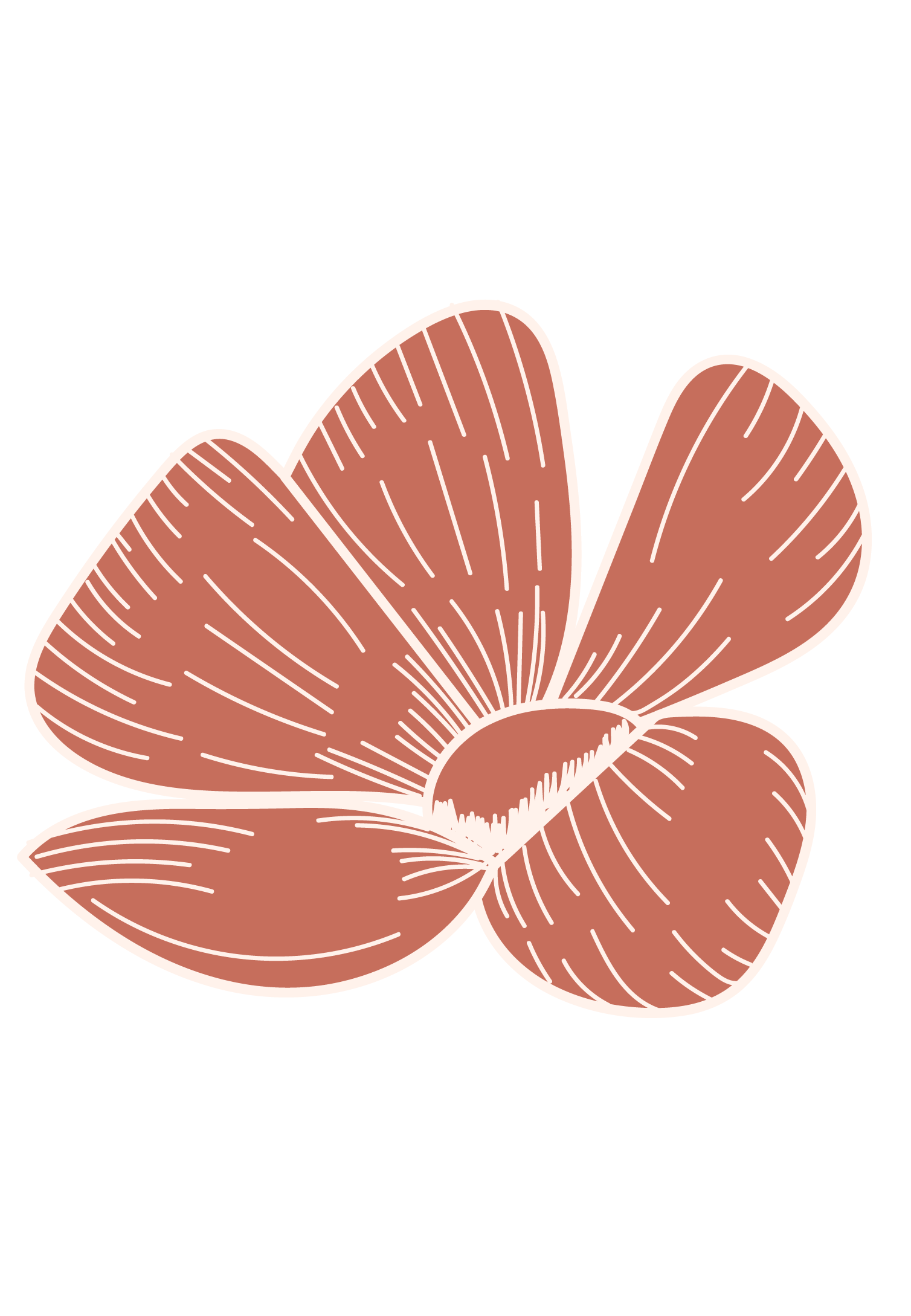 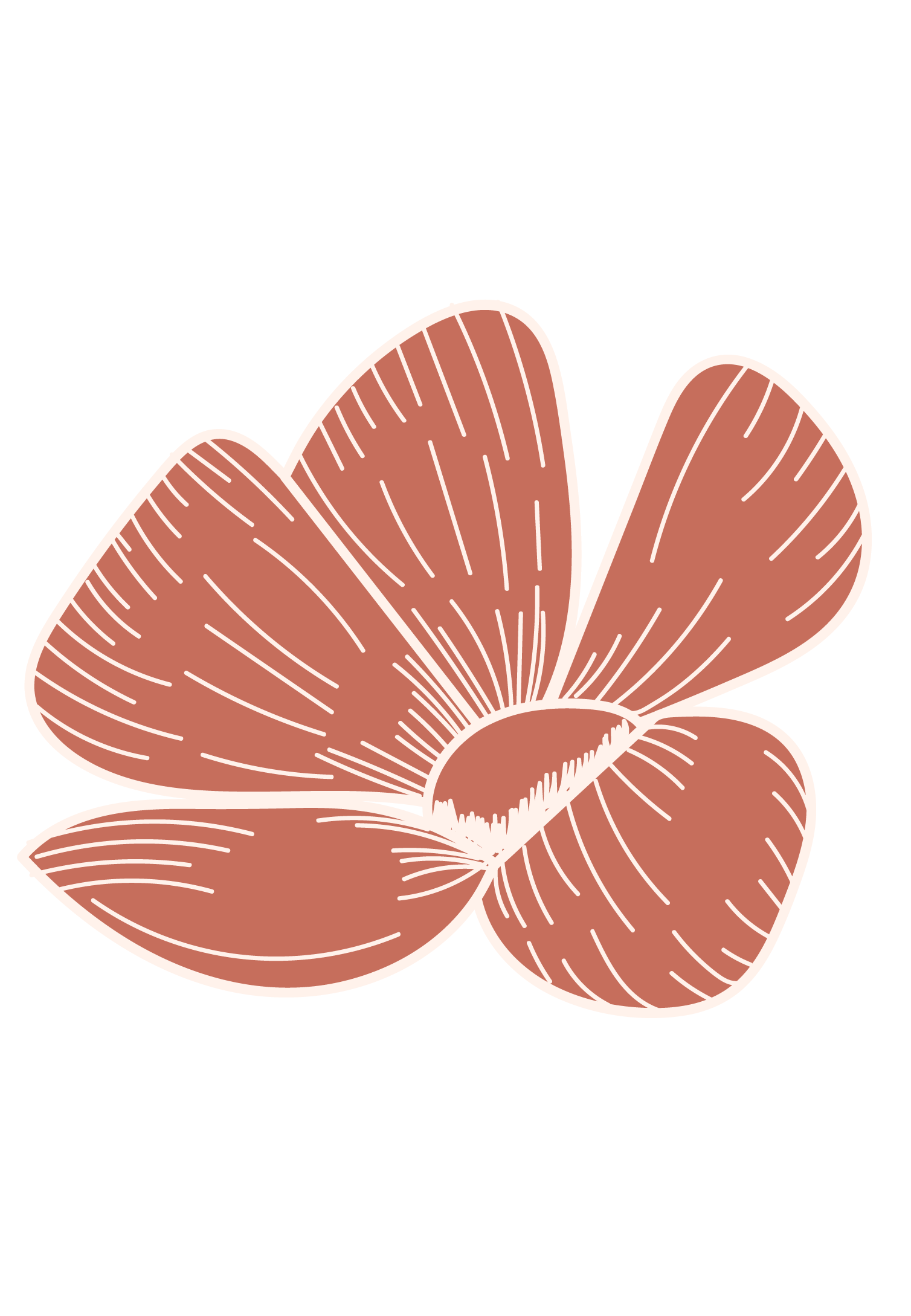 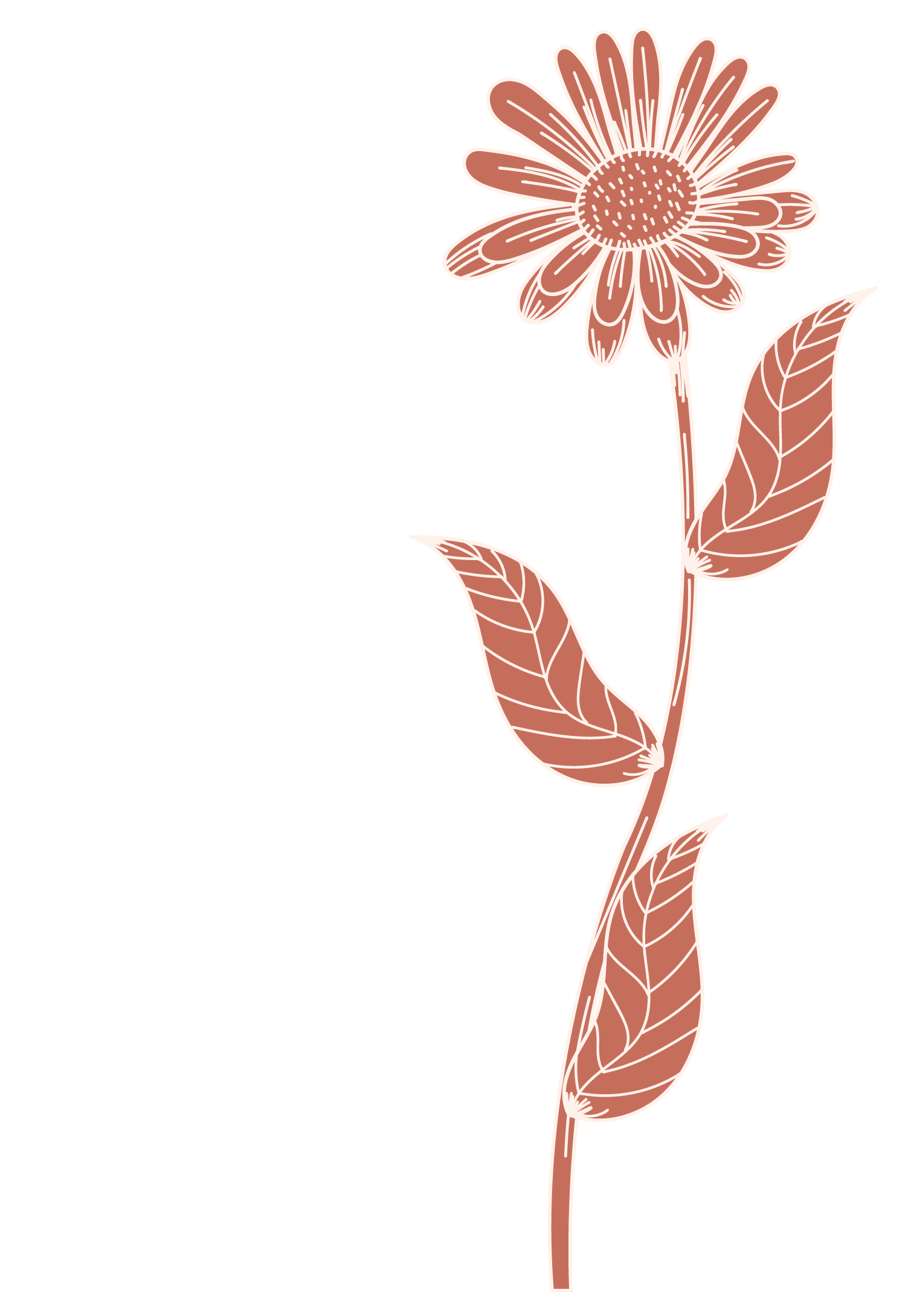 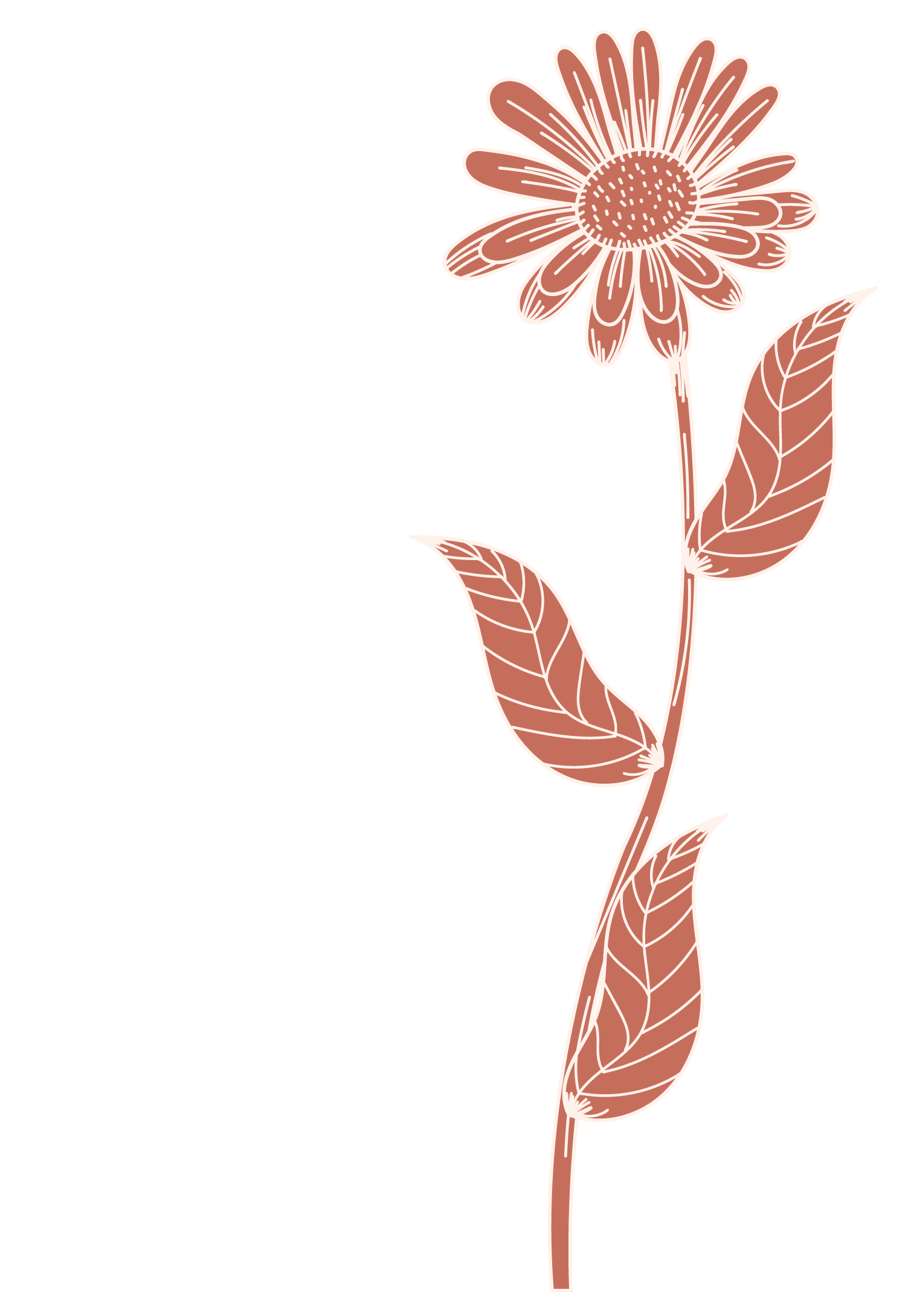 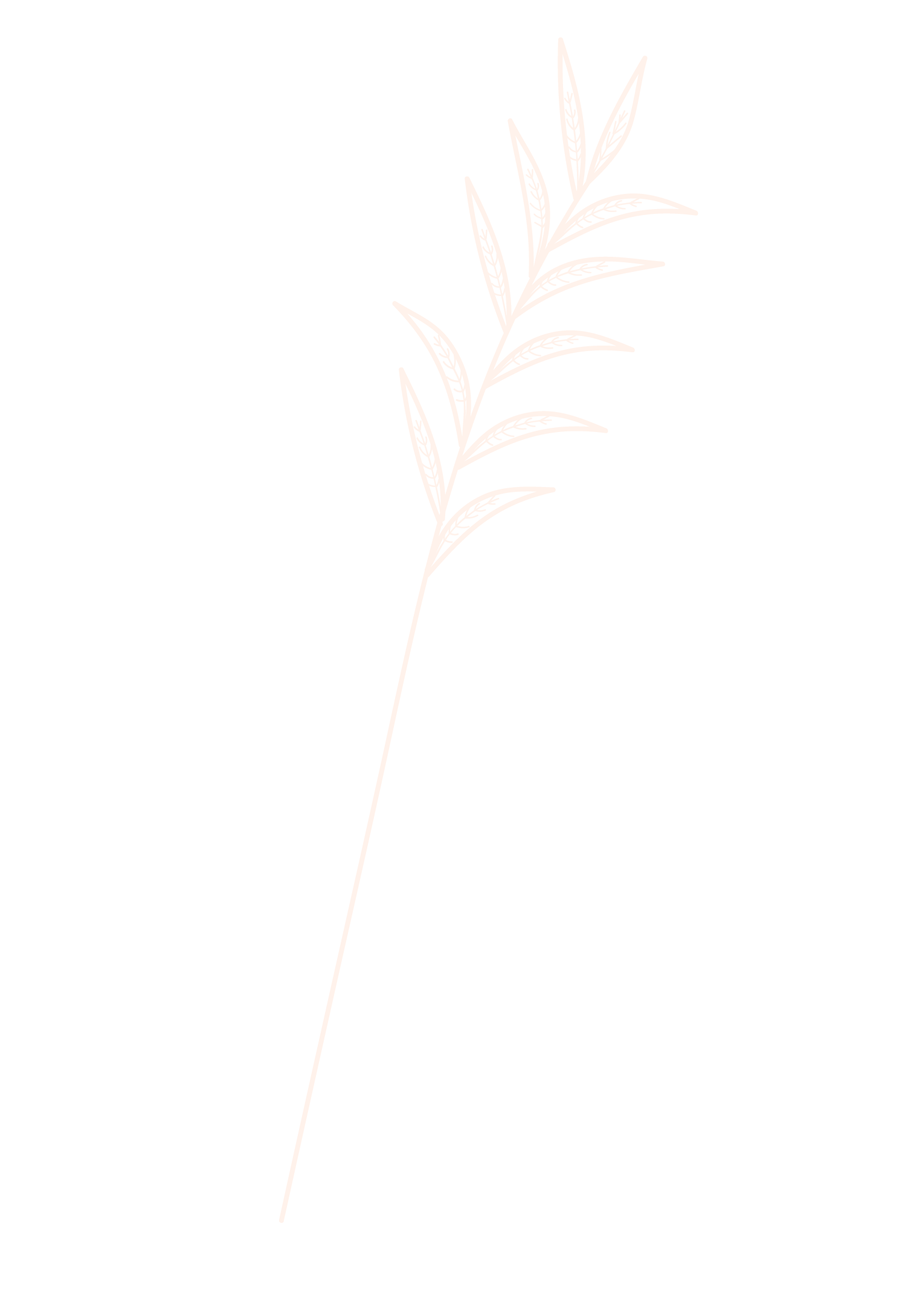 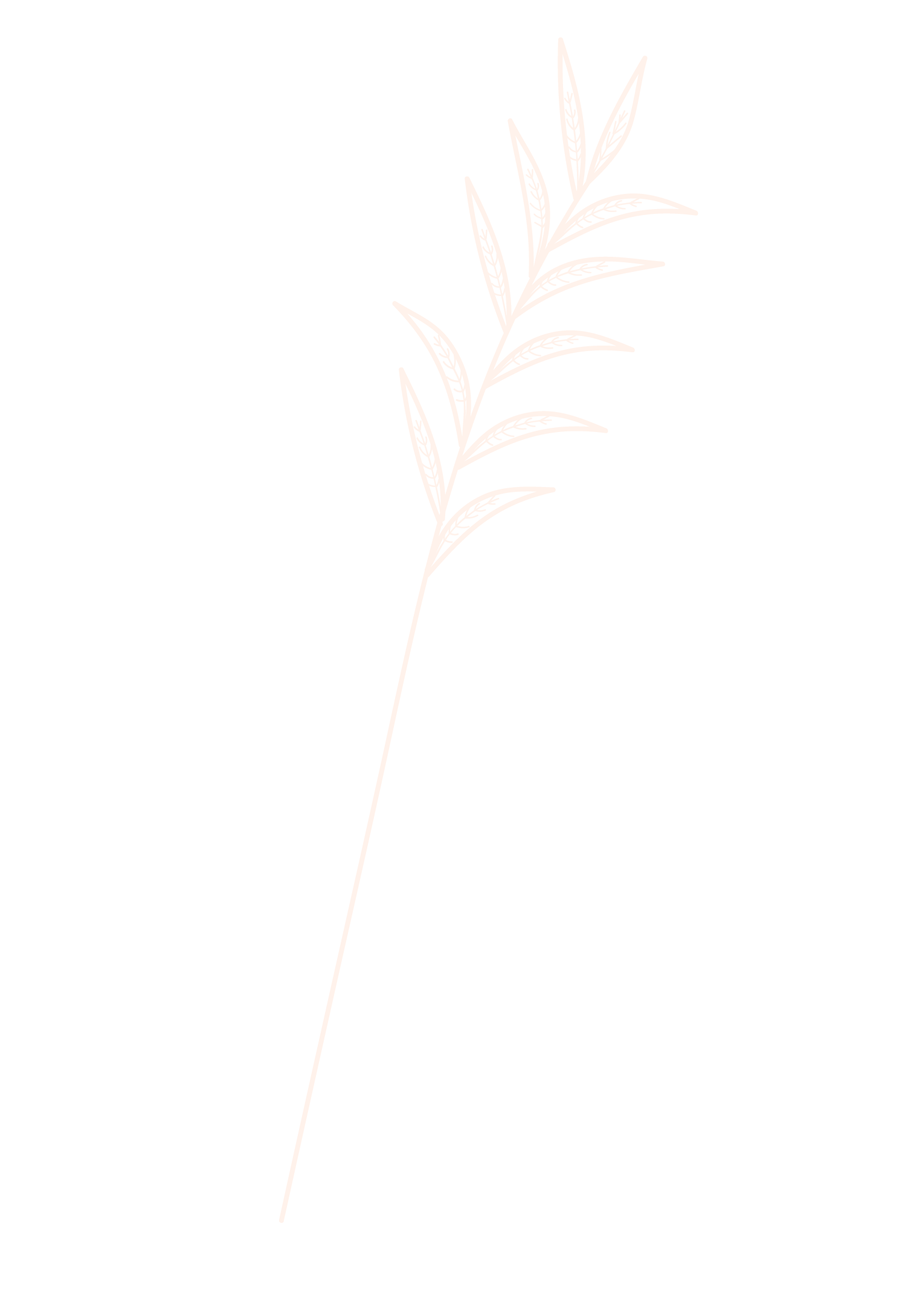 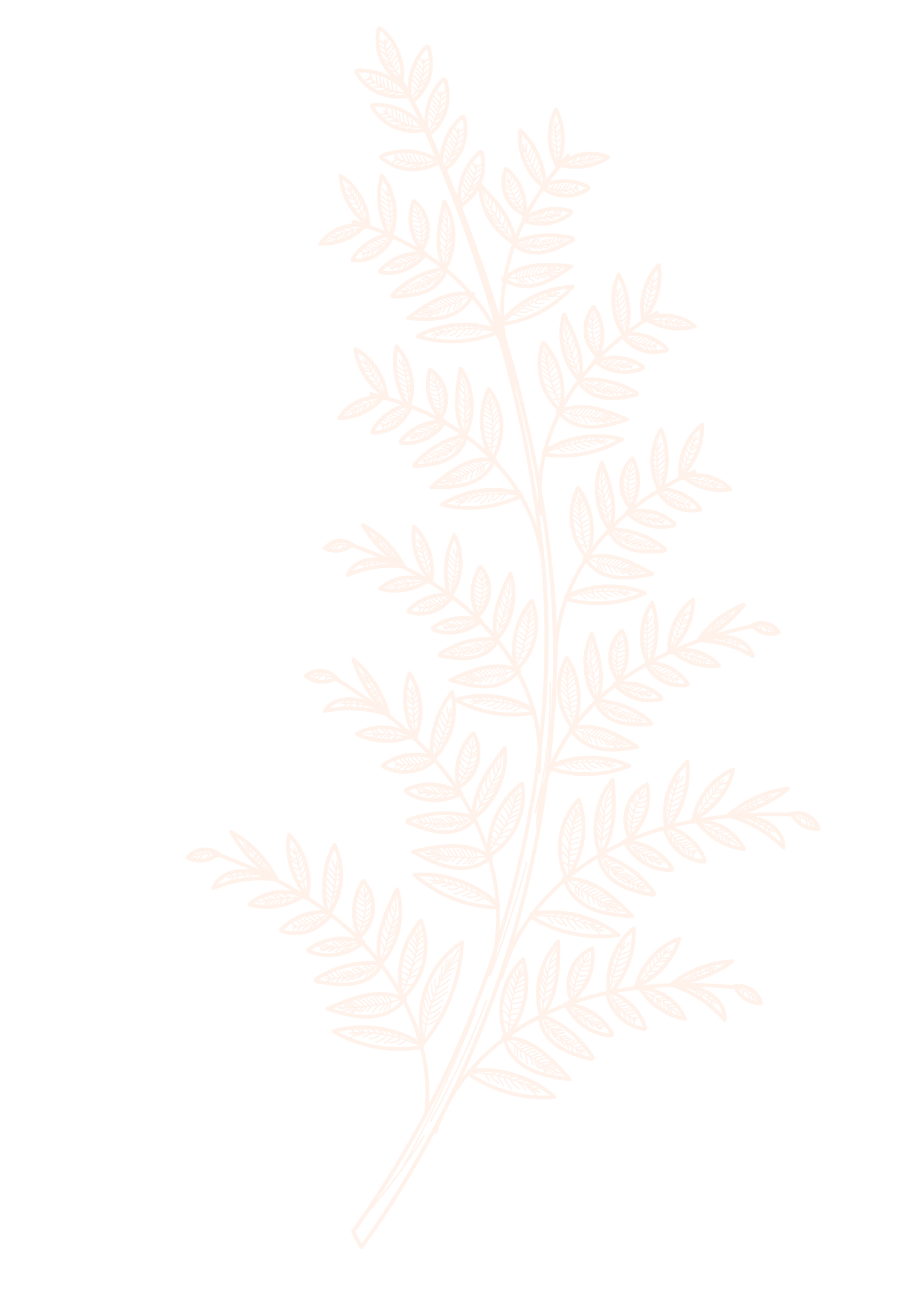 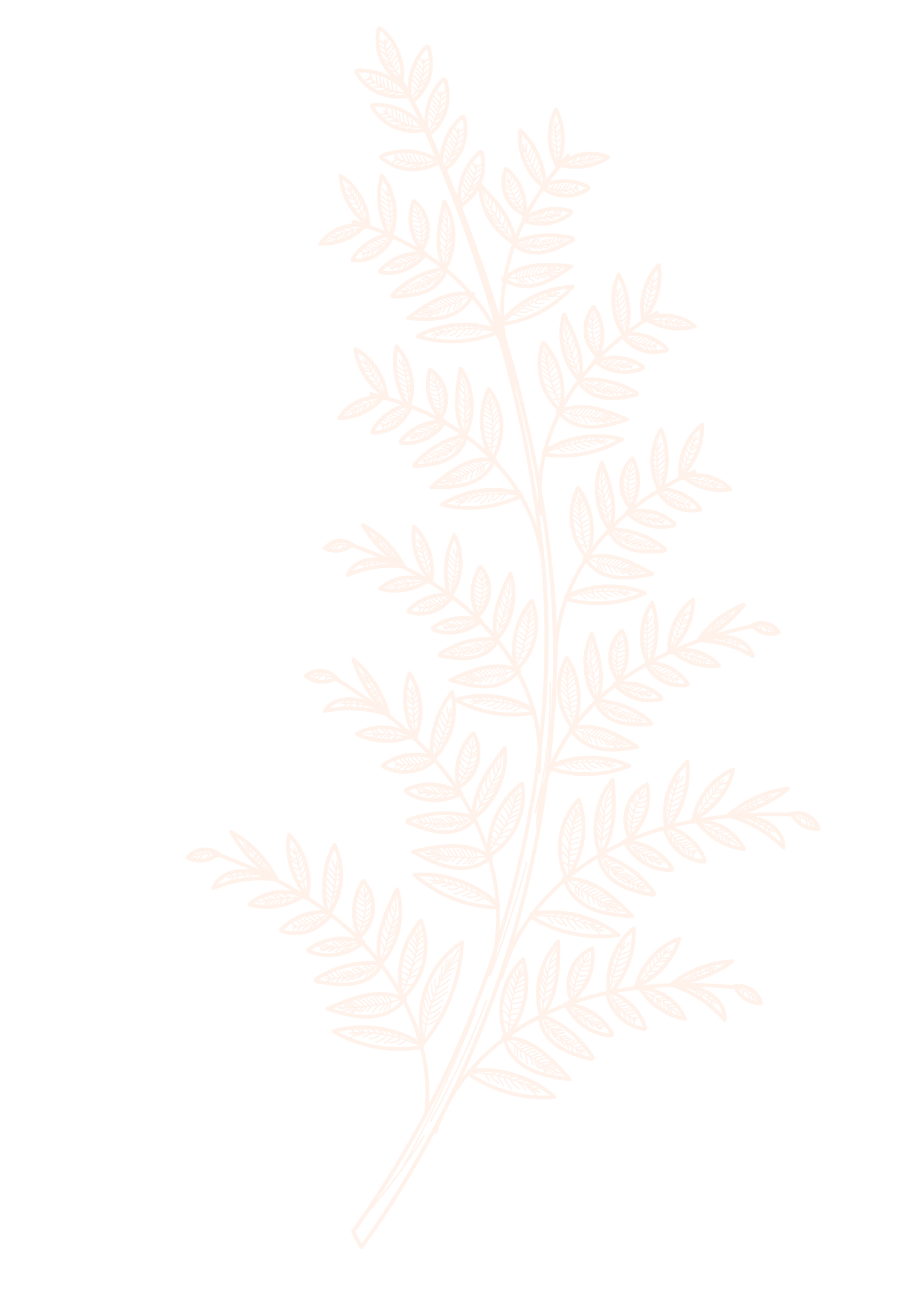 У нас две новости: плохая и хорошая
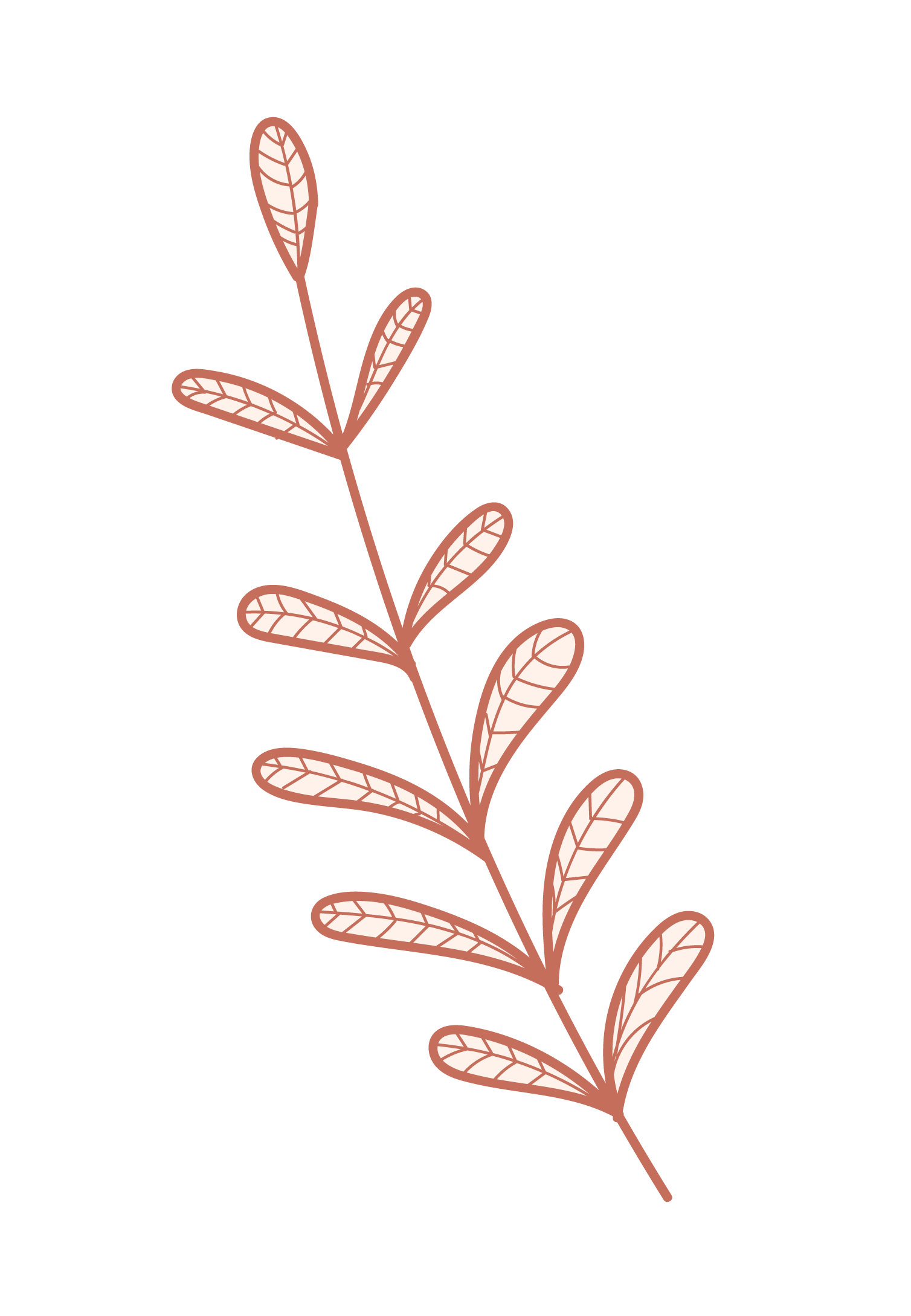 Плохая
Мы не сможем оптимизировать бюджет, утвержденный на этот сезон (июль 20 – июнь 21), пока не разберемся с воровством электричества
Хорошая
На летнем собрании 2020 кворумом было принято решение, которое поможет закрыть вопрос оплаты «потерь»  — передать часть имущества СНТ Астра (столбы электроснабжения и провода) в компанию ПАО Россети (ПАО МОЭСК)
Задачи СНТ
Что нужно сделать, что в СНТ 
стало хорошо и спокойно
ПЕРВОСТЕПЕННЫЕ ЗАДАЧИ
Подписан договор с ООО «Гео Гарант»
21.10 запущены геодезические работы
Запланировано после переноса забора
Россети
(отв. Стелла Шамян)
Перенос забора, электрические ворота
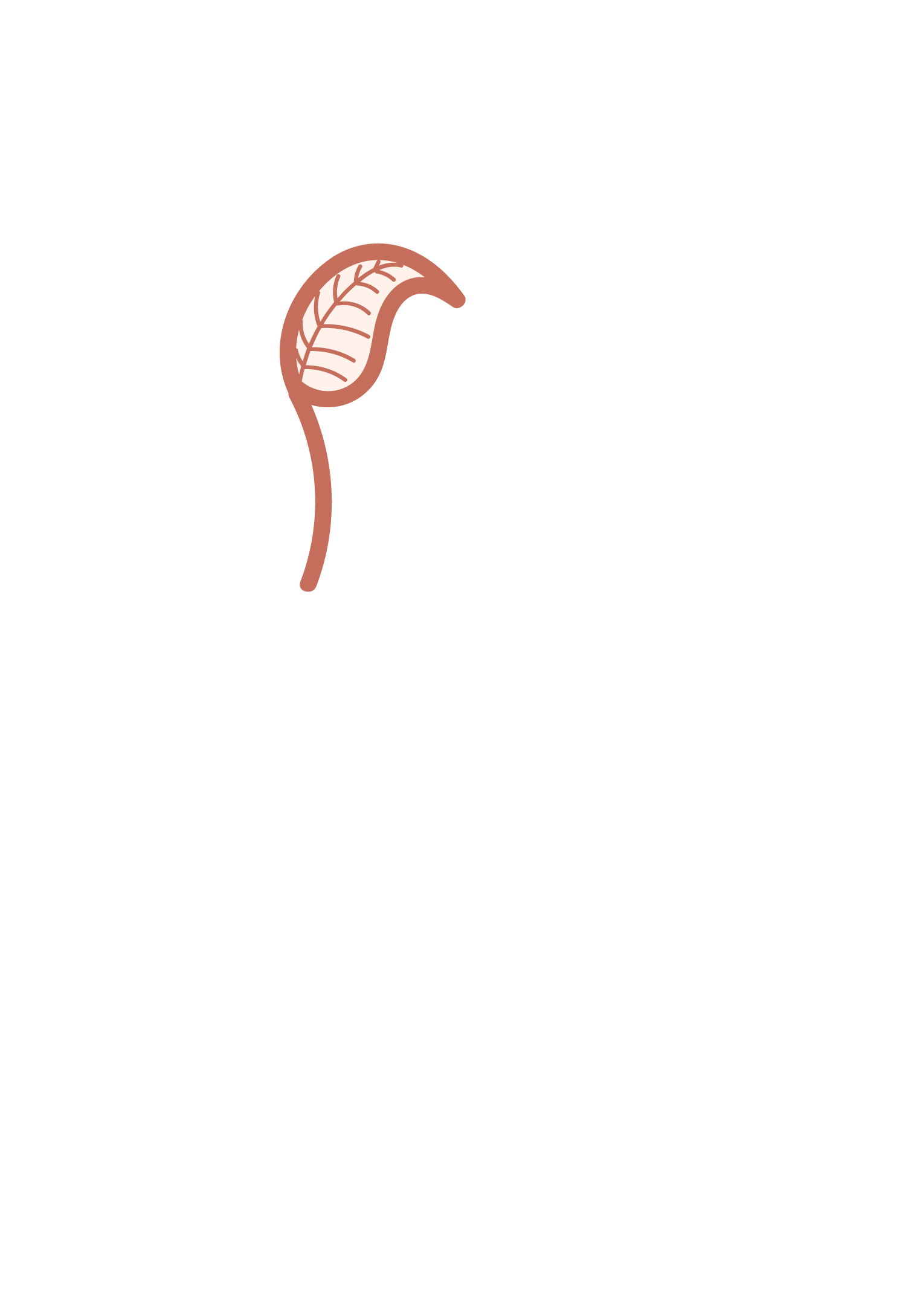 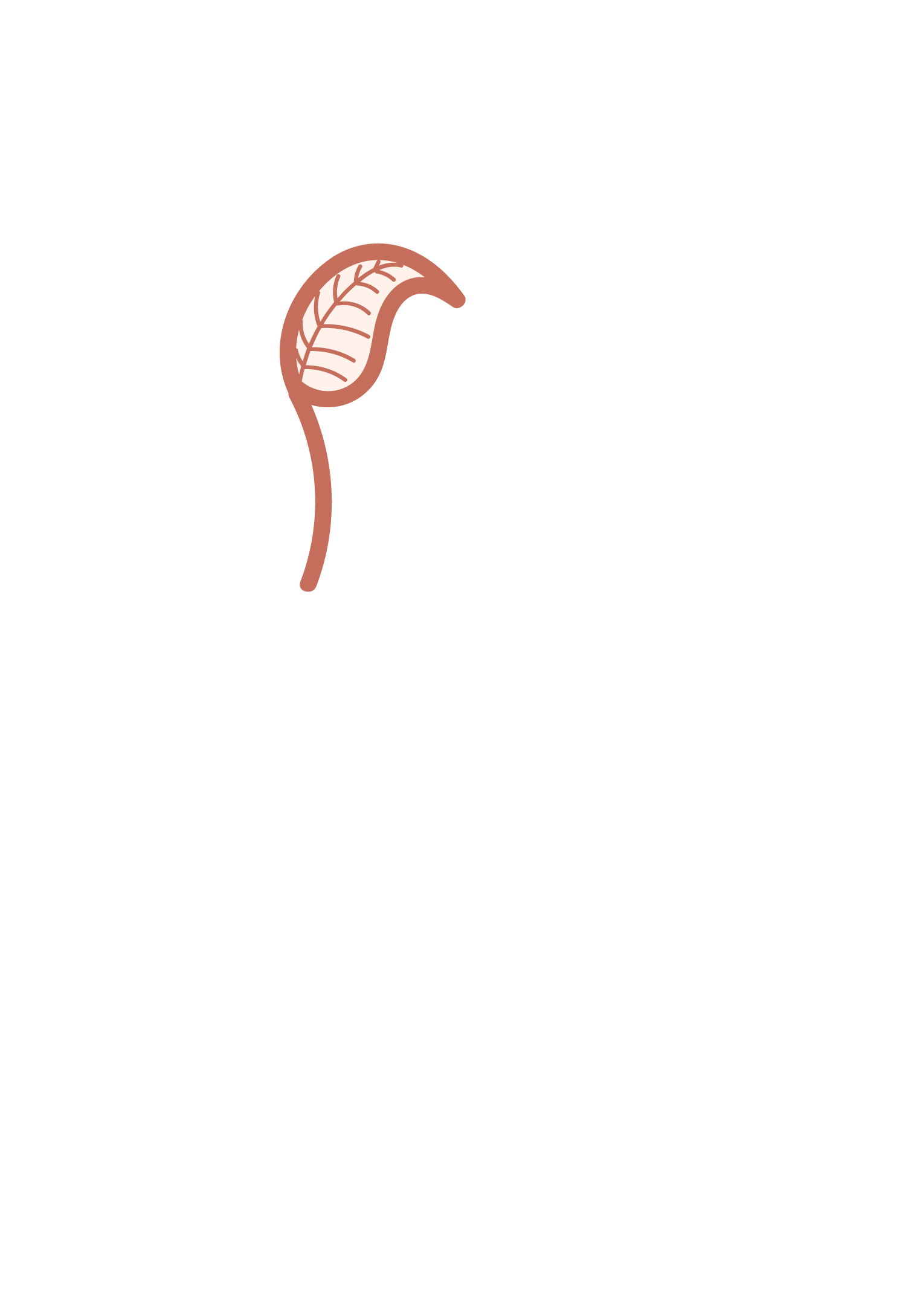 Возможно после межевания СНТ
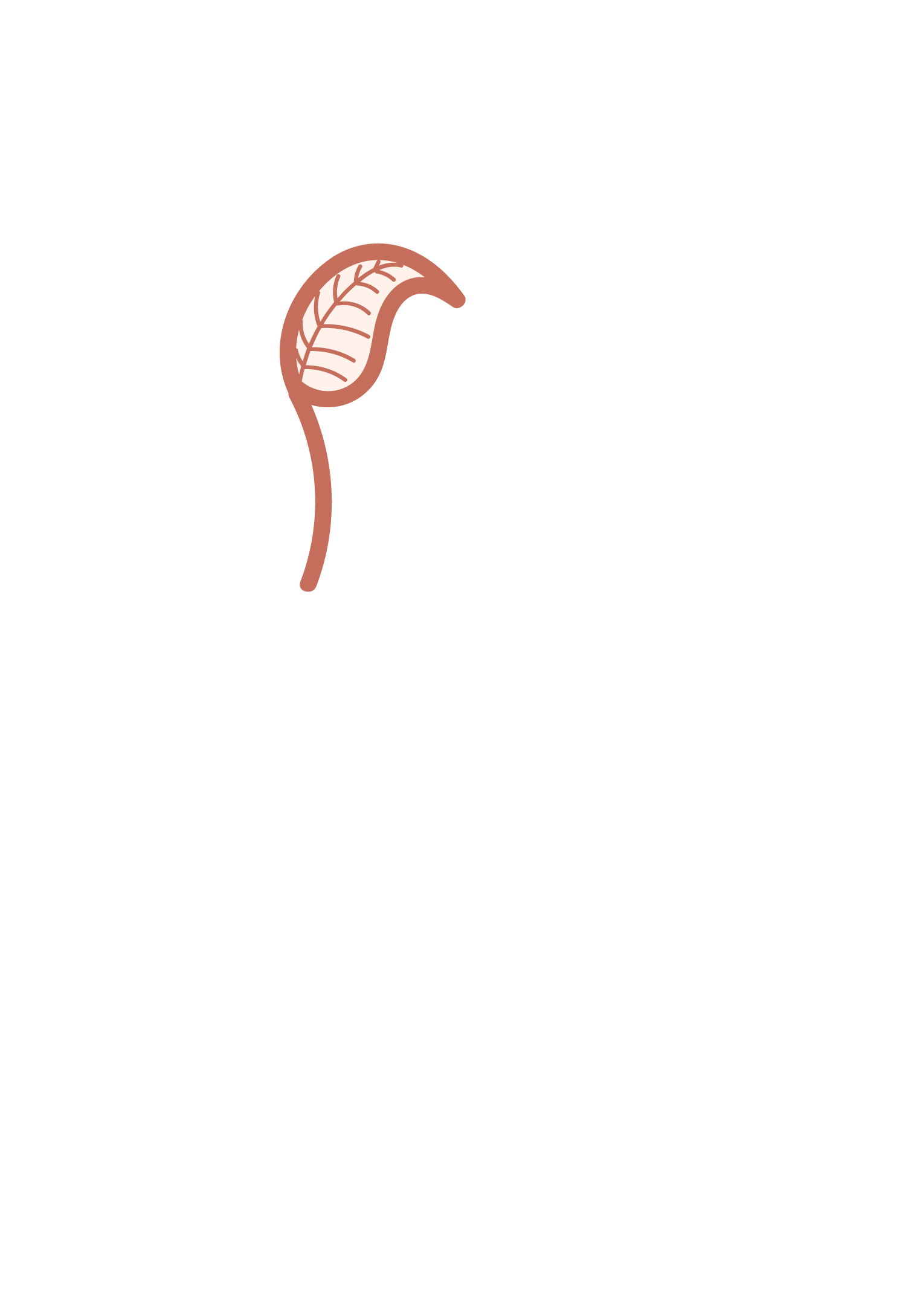 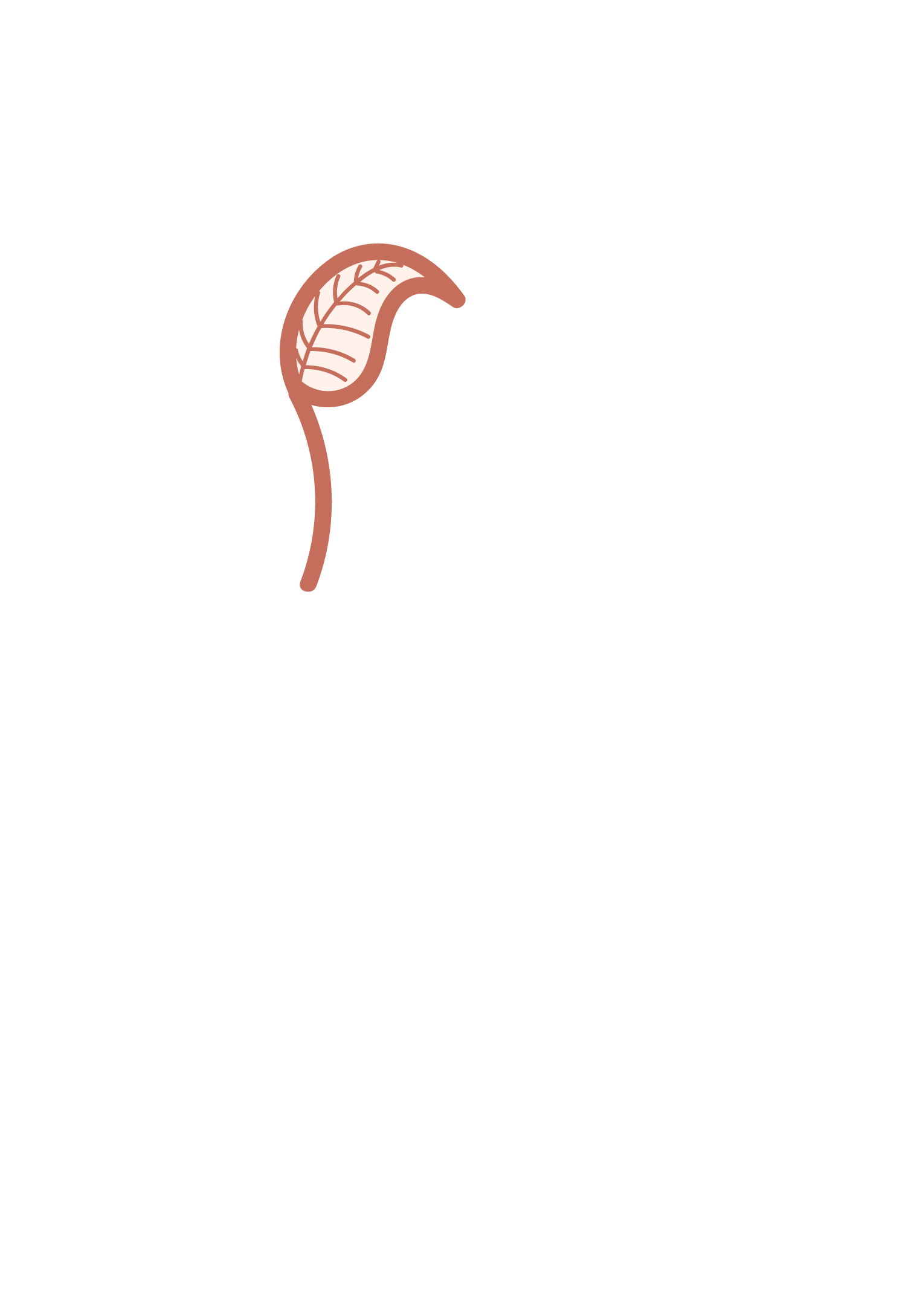 Межевание
(отв. Светлана Велижанина)
Перенос и ремонт мусорки
(отв. Дарья Краснякова)
Заявка СНТ Астра принята 
Подписание договора в декабре 2020
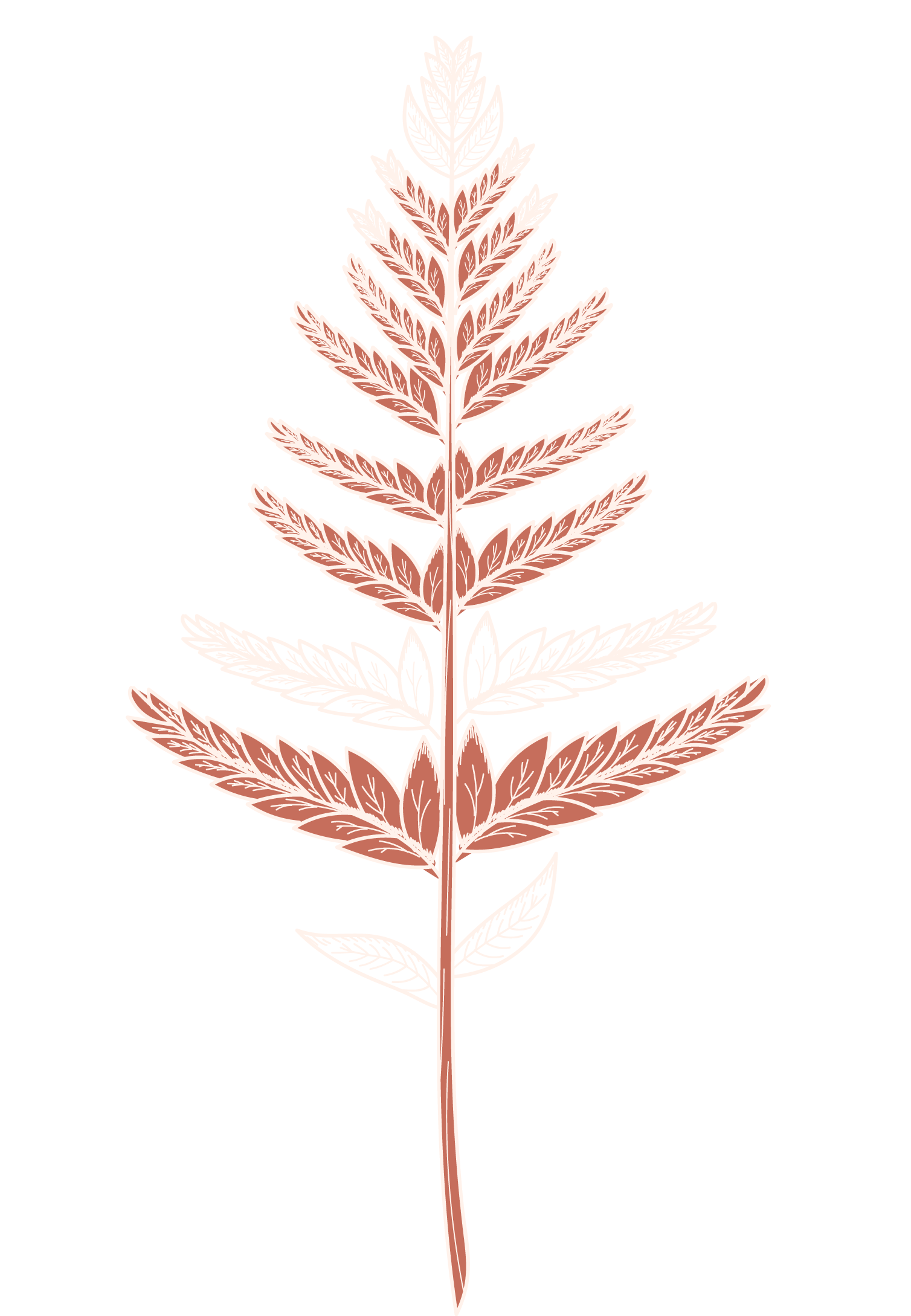 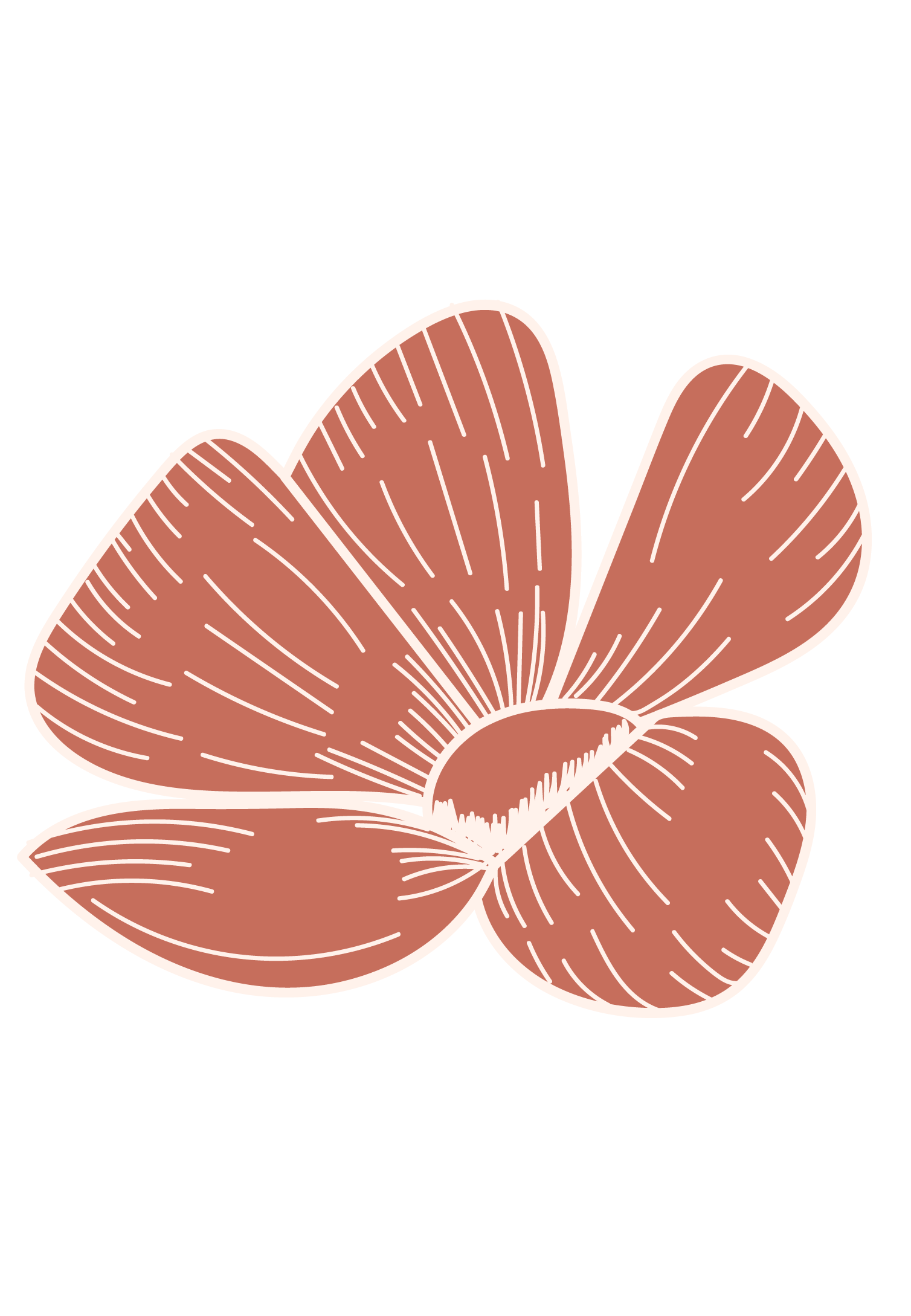 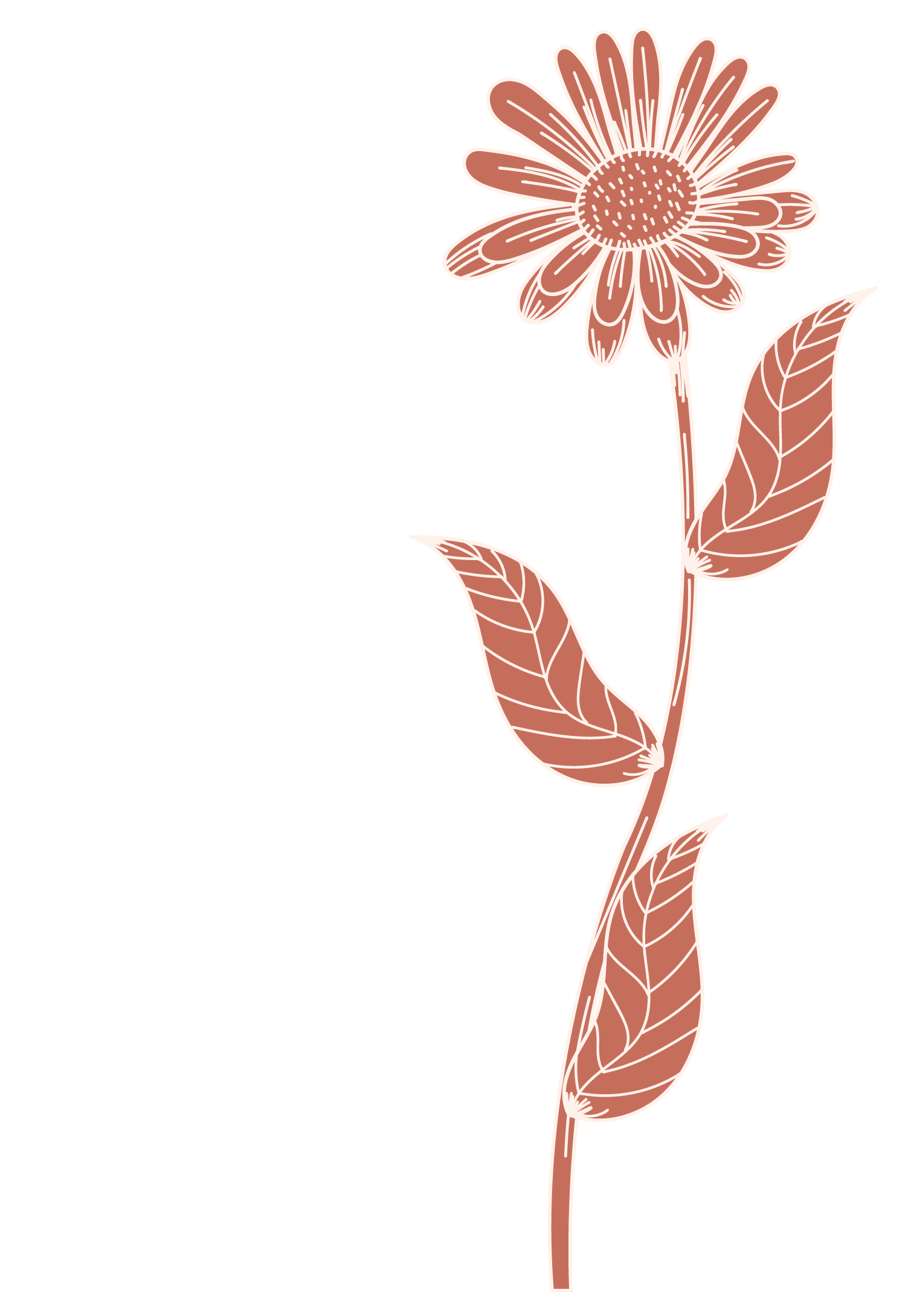 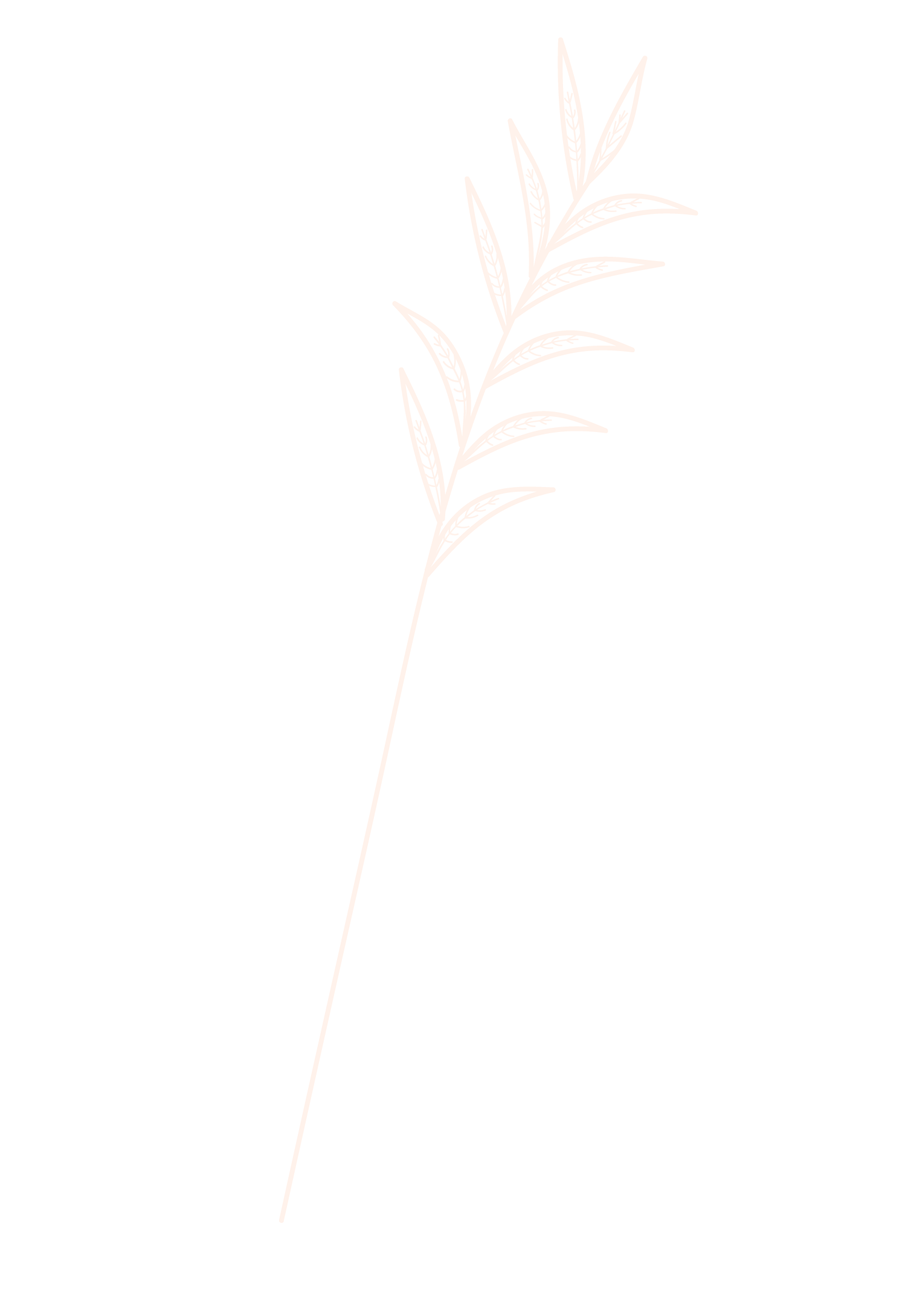 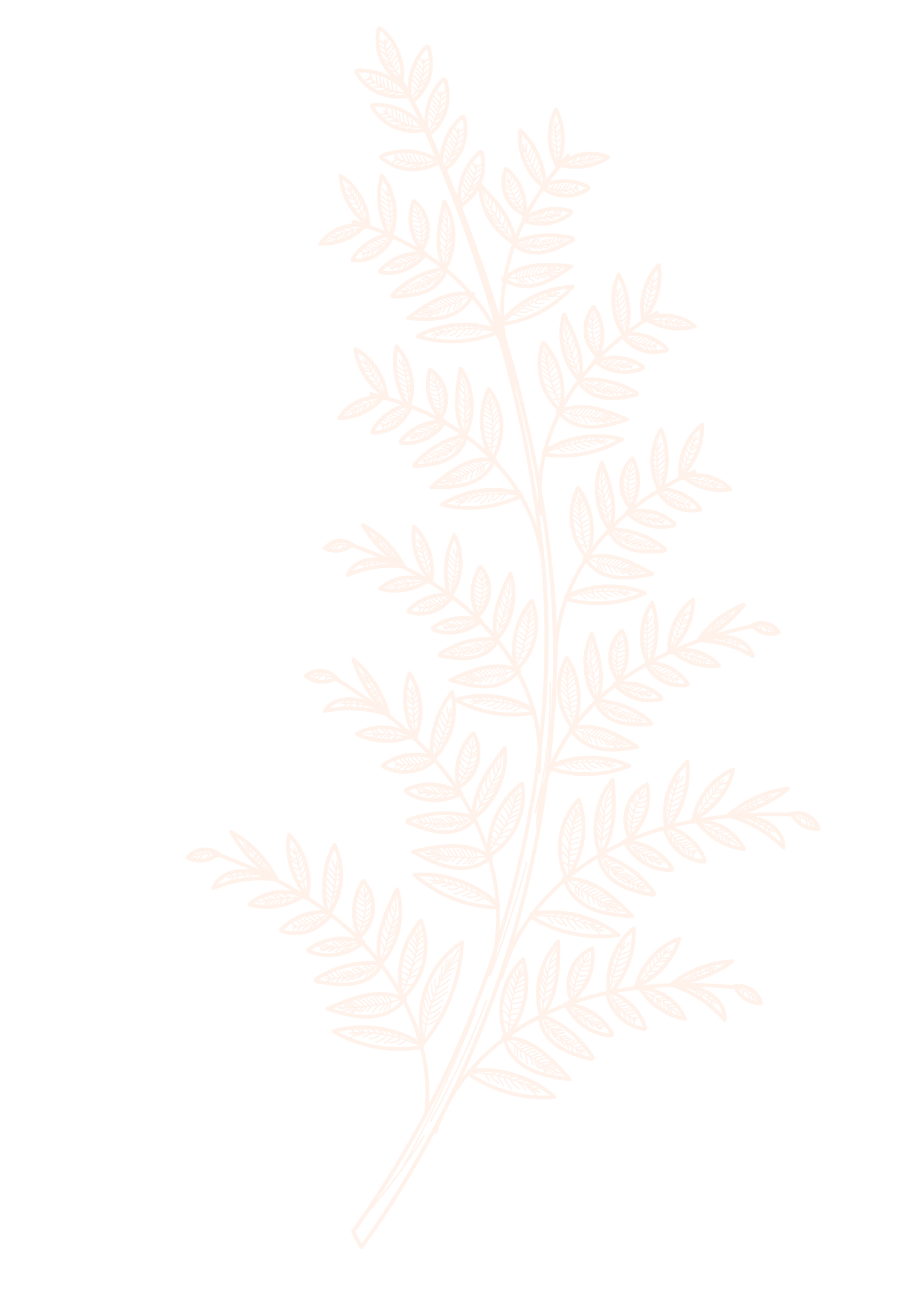 8.7 M
Для проведения межевания своих участков можно обращаться к менеджеру:
Вероника Безрукова
+7 916 838 2022
До 1 марта 2021 года действует упрощенная процедура регистрации построек. 
Дачную амнистию хотят продлить до 2026 года. Но пока закон не принят.
This is the amount of known living plants at present in the world
ПЕРВОСТЕПЕННЫЕ ЗАДАЧИ
Подписан договор с ООО «Гео Гарант»
21.10 запущены геодезические работы
Денег на это  
пока не хватает.

Или скидываемся дополнительно или процесс займет годы.

Вопрос о взносах будет вынесен на очное собрание летом 2021
Запланировано после переноса забора
Россети
(отв. Стелла Шамян)
Перенос забора, электрические ворота
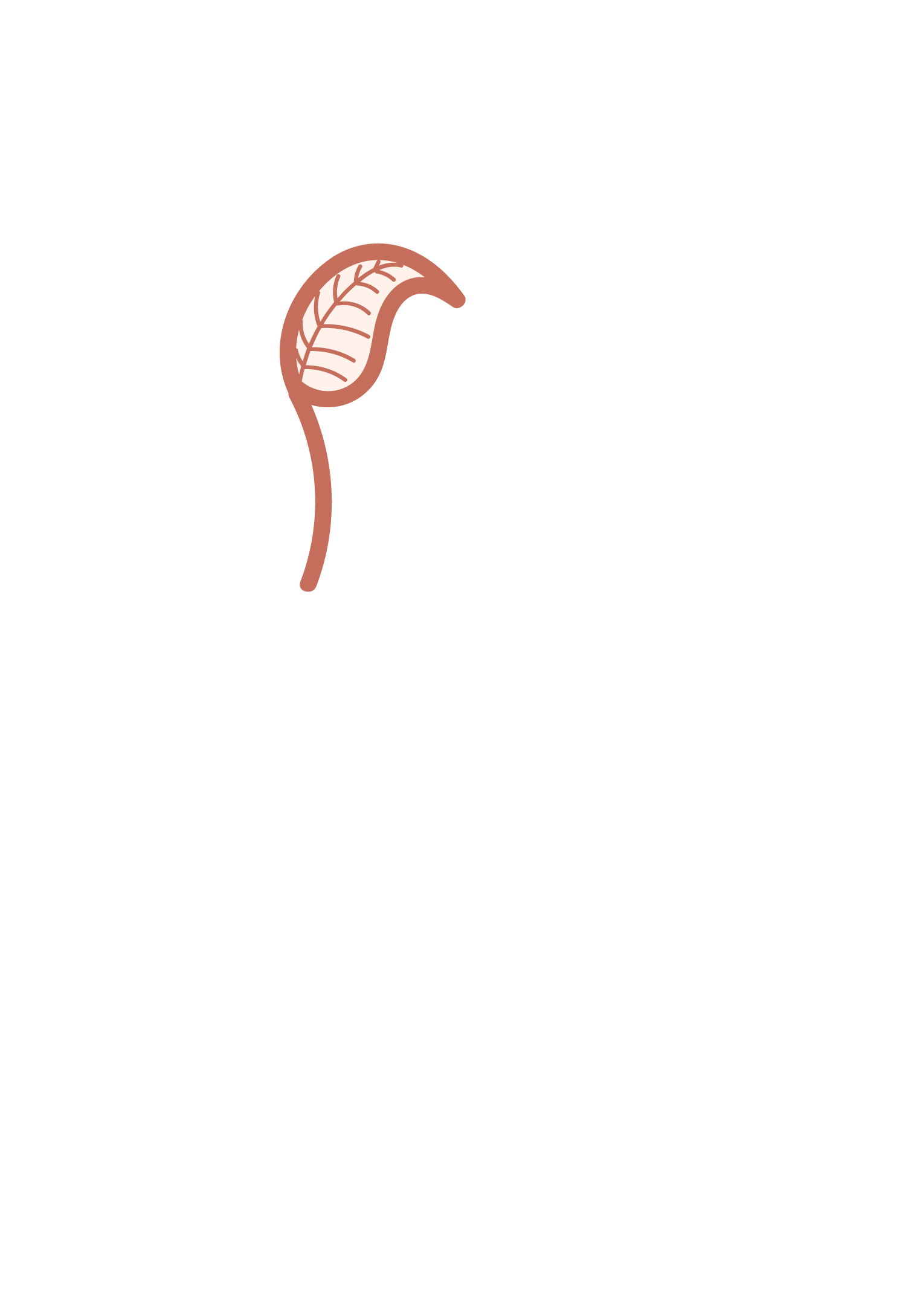 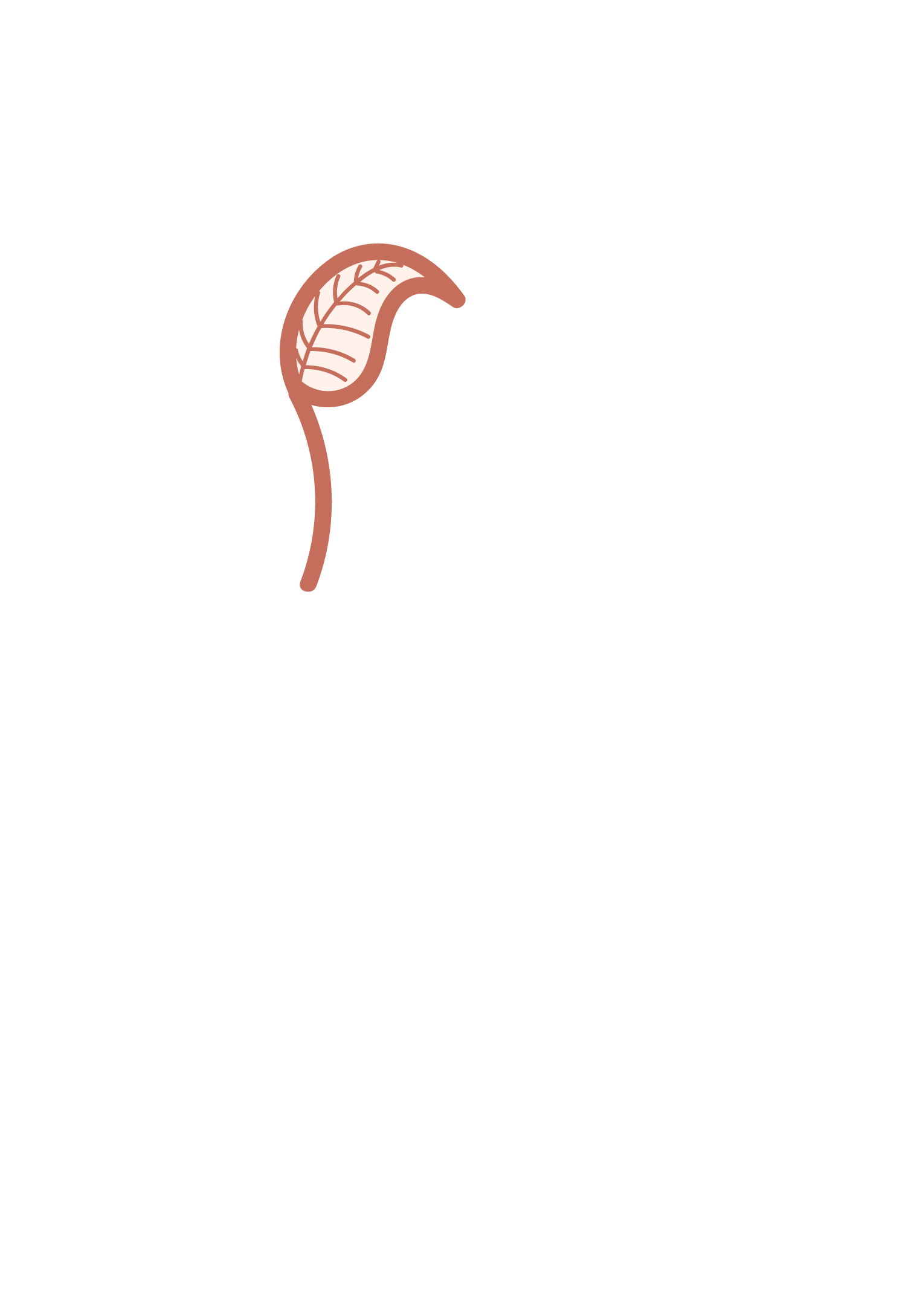 Возможно после межевания СНТ
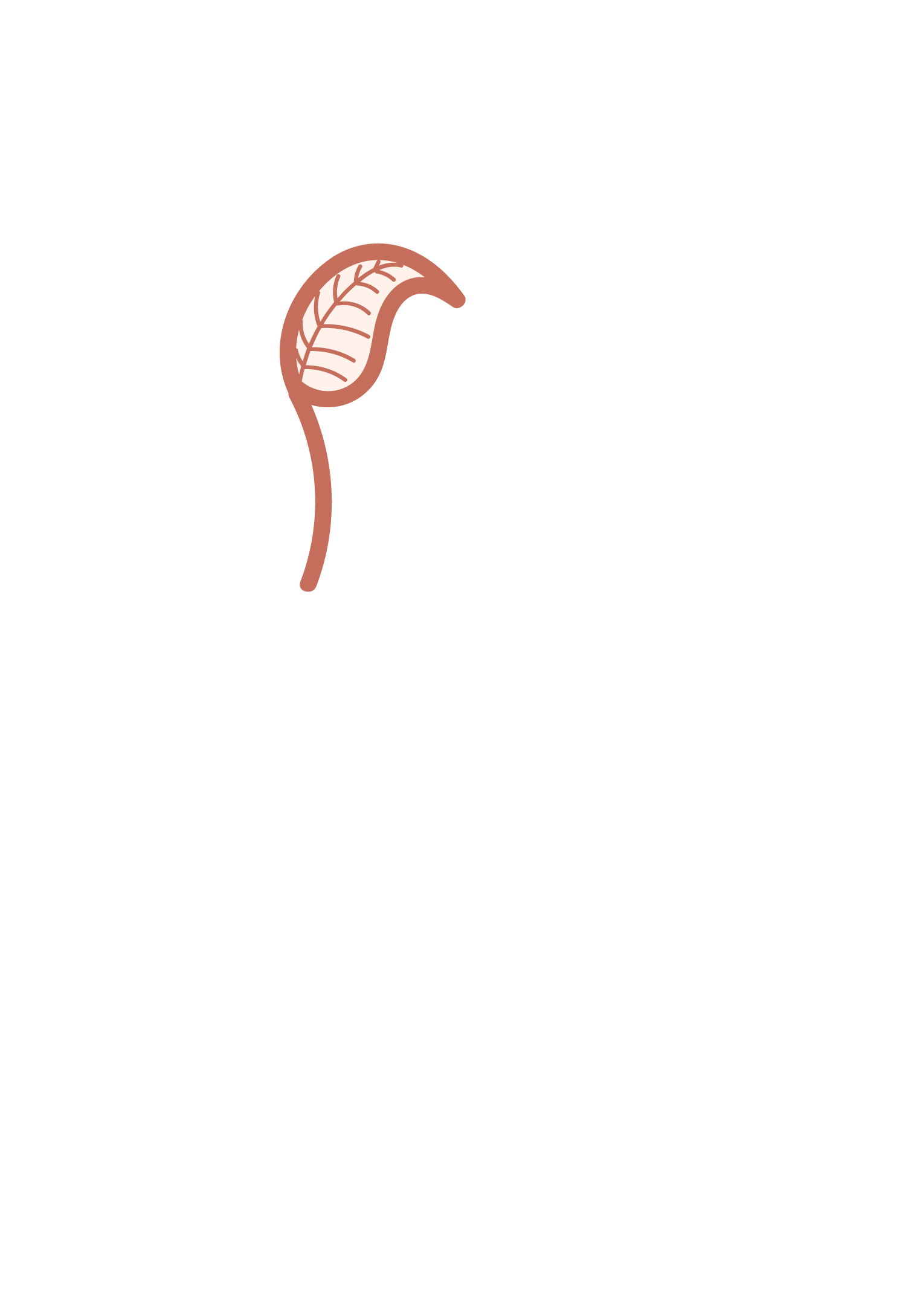 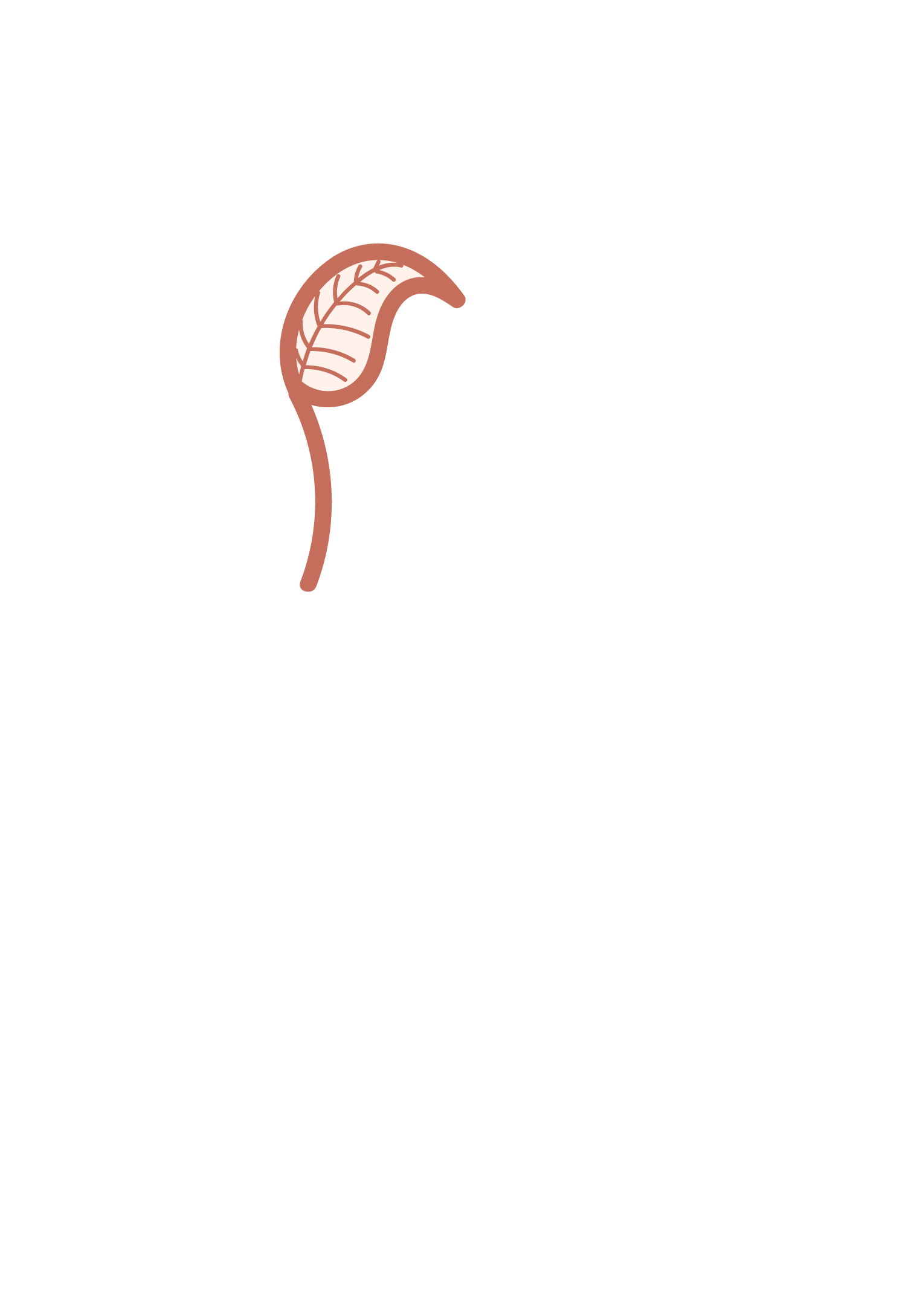 Межевание
(отв. Светлана Велижанина)
Перенос и ремонт мусорки
(отв. Дарья Краснякова)
Заявка СНТ Астра принята 
Подписание договора в декабре 2020
Отвечаем на ваши вопросы